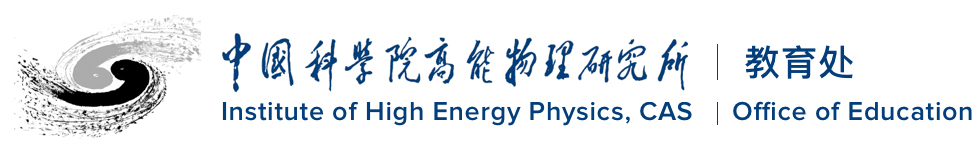 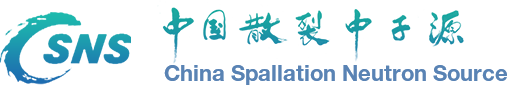 BEAG Seminary缪子单粒子效应研究中的蒙特卡罗
报告人：邓亦凡
日期：2025年1月3日
01
02
03
04
05
研究背景
实验研究简介
蒙特卡罗模拟
一些Geant4使用分享
交流
缪子单粒子效应研究背景
65-nm SRAMs Muon Accelerating Test in MLF，J-PARC
预实验模拟，截面验证，SER预测，物理机制分析，探测器模拟
基于辐射变色薄膜的束流定位与质量分析
请大家批评指正
CONTENTS
[Speaker Notes: 99916d51-e60a-4a9d-bca3-f5c5f28a3080.source.default.zh-Hans]
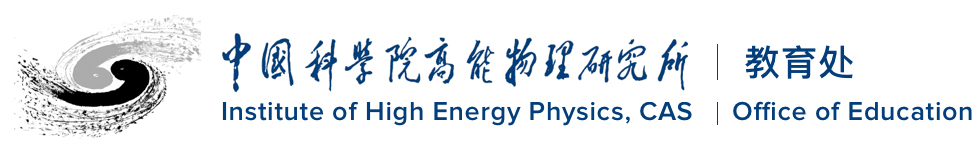 1
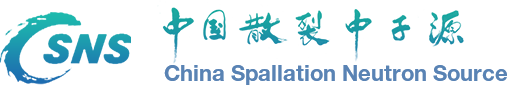 1. 研究背景
1.1 Soft Error and SEU
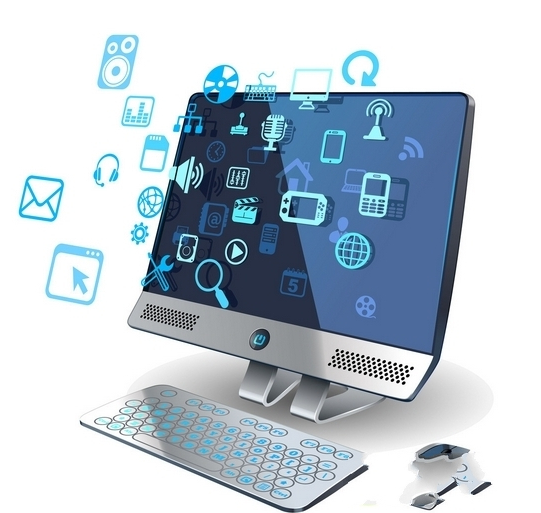 Data in the computer system were stored and processed as Binary numbers. 

Each bit of the binary number corresponds to the voltage state of the memory cell in the hardware system.
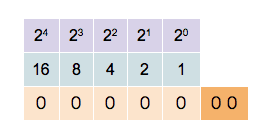 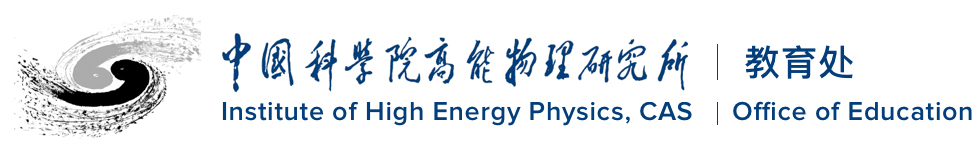 2
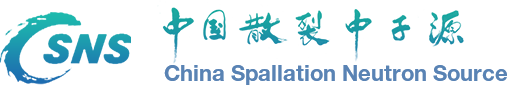 1. 研究背景
1.1 Soft Error and SEU
A soft error refers to a temporary malfunction occurring with a normal semiconductor
The radiation-induced soft errors in a terrestrial environment have been recognized as a major threat to electronics
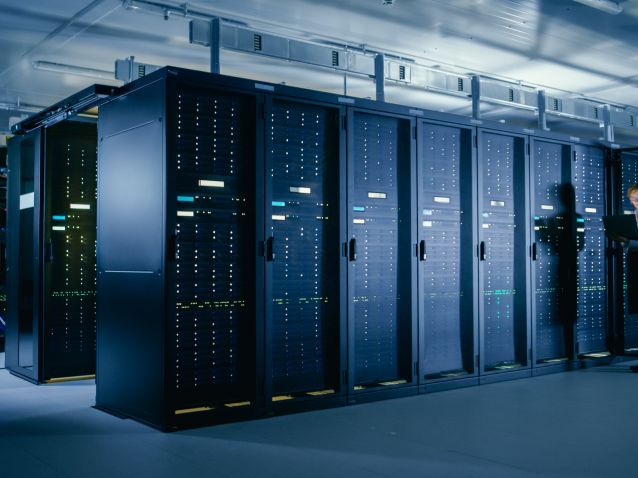 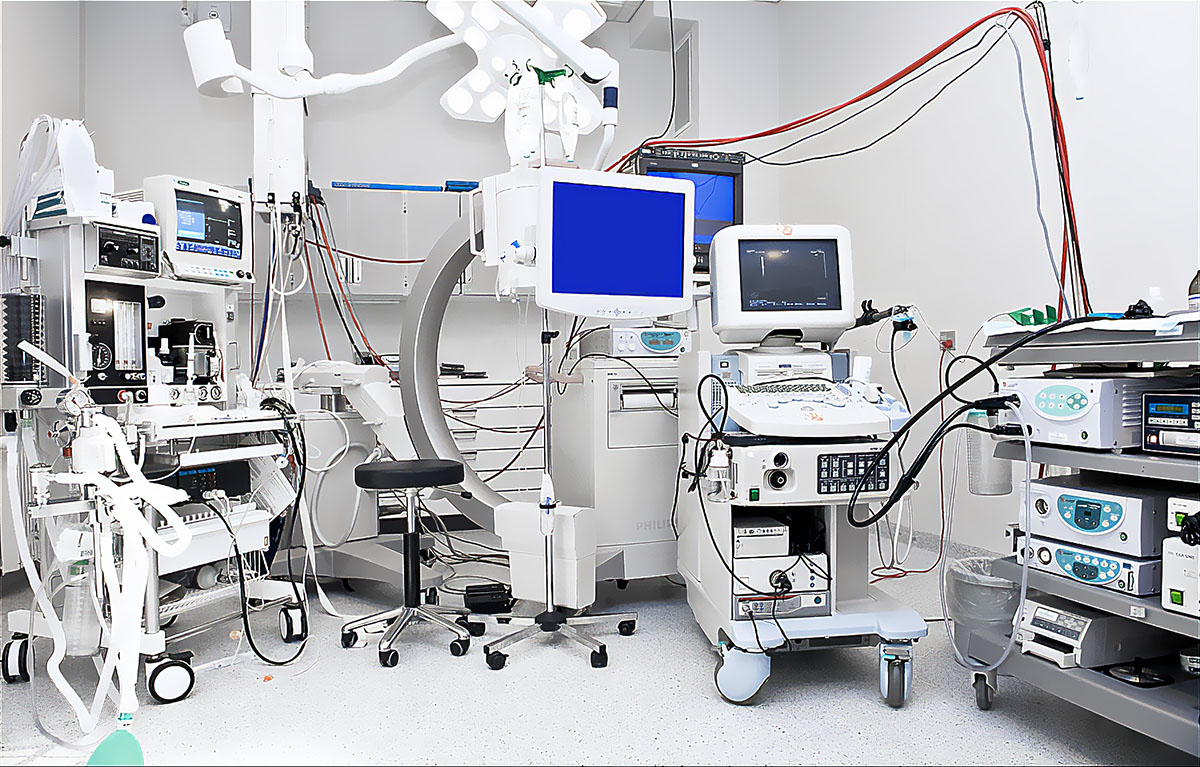 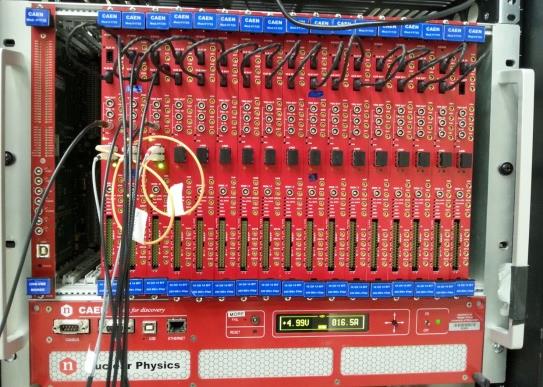 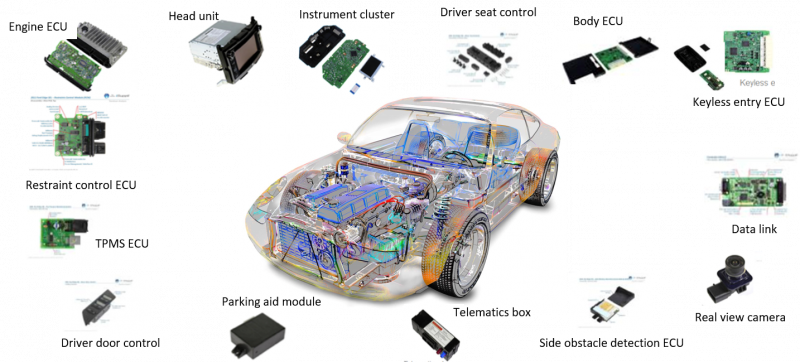 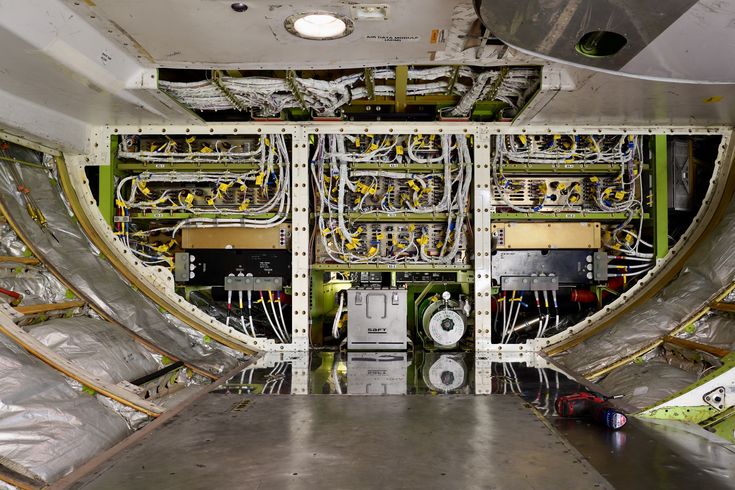 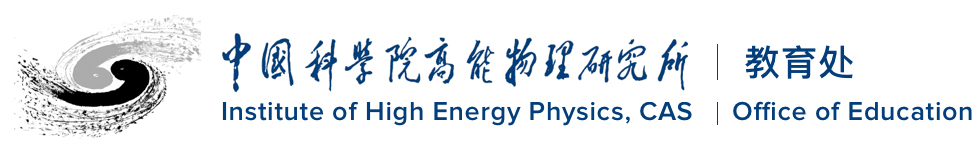 3
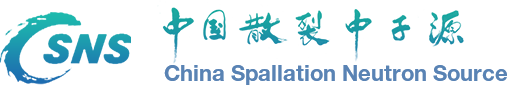 1. 研究背景
1.1 Soft Error and SEU
1.1 Soft Error and SEU
SRAM is subject to a representative radiation-induced soft error named Single Event Upset (SEU)
If the collected charge at the SV exceeds the critical charge (Qc) an SEU will occur.
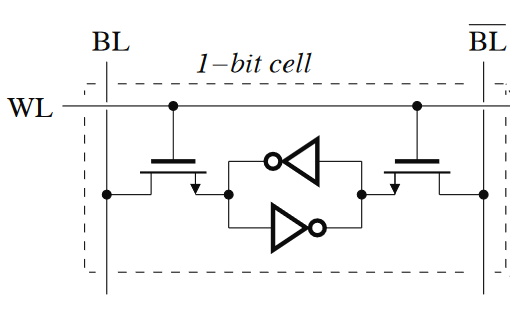 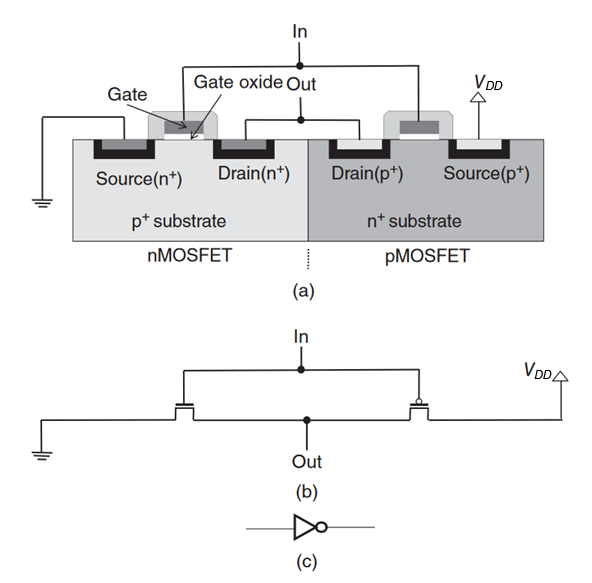 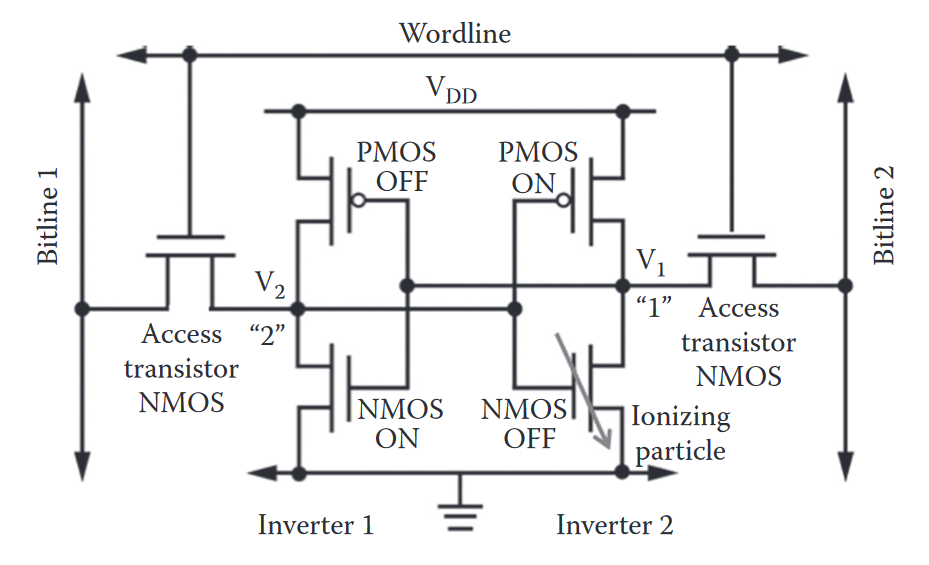 Cosmic ray ion track
1
0
off
on
Fig 1.1  Data storage mechanism of an SRAM cell
Fig 1.2  Schematic diagram of CMOS inverter
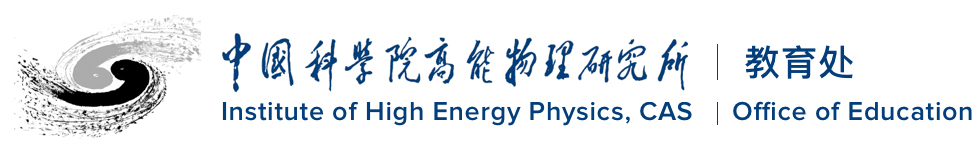 4
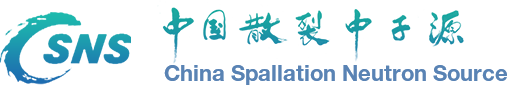 1. 研究背景
1.2 Cosmic Rays in Terrestrial Environment
The primary CRs are subject to strong colliding with atmospheric nuclei, resulting in secondary particles
Neutrons, muons, protons, pions, electrons, positrons, and photons, can be propagated to ground level
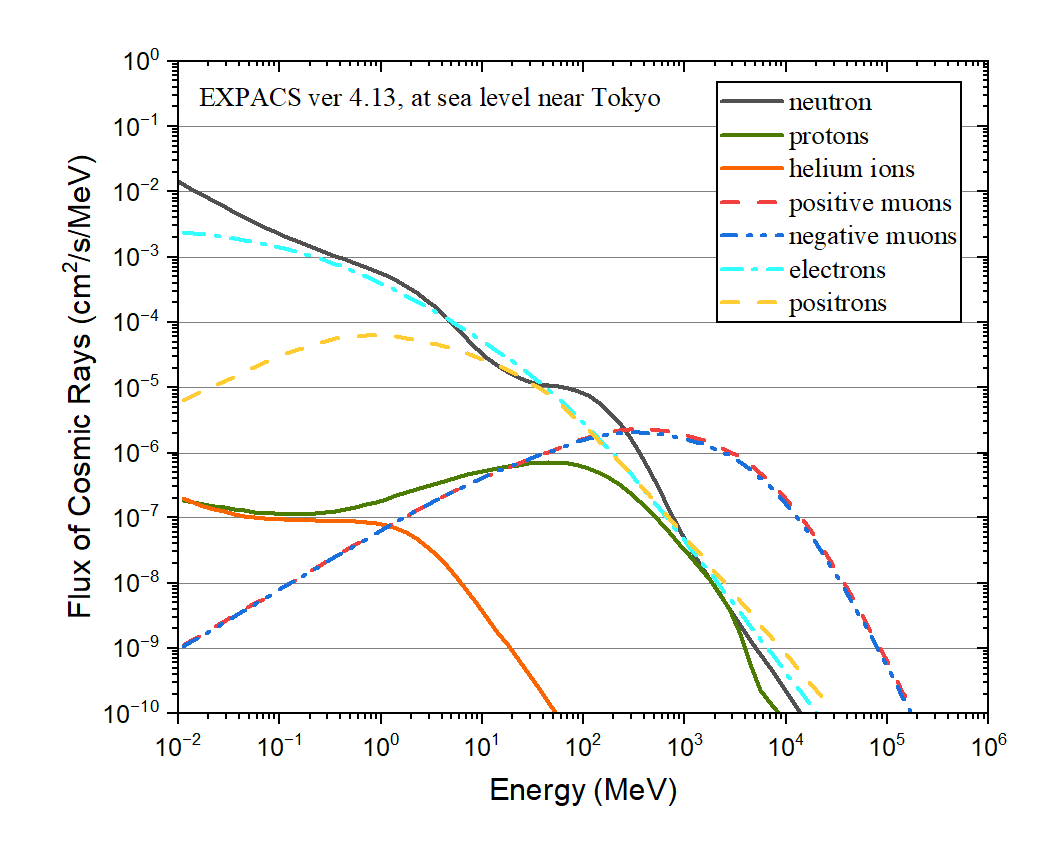 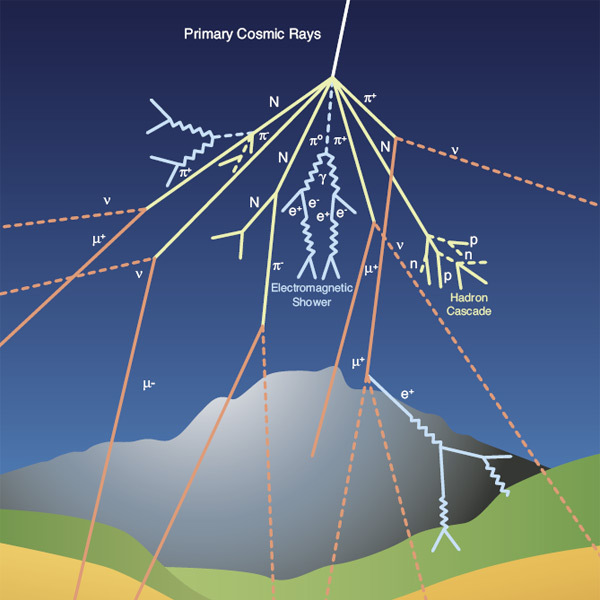 Figure 1.4  Energy spectra of the secondary cosmic rays at ground level, calculated with EXPACS
Fig 1.3  Schematic of the cosmic rays reaching the ground
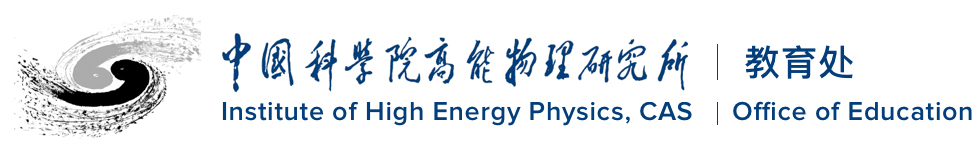 5
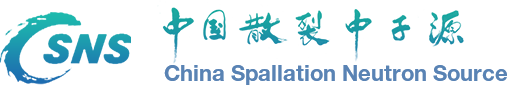 1. 研究背景
1.2 Cosmic Rays in Terrestrial Environment
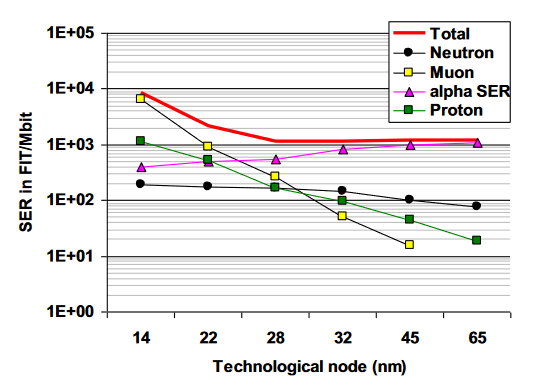 Neutrons have always been considered a main radiation source for SEUs
With the miniaturization of semiconductor device and the decrease in operating voltage, the critical charge decrease, making the device more vulnerable to more types of particles
Muons : direct ionization &  negative muon capture
Protons: direct ionization (LEP) & nuclear reaction (HEP)
Fig 1.5  Contribution of various particles to the Soft Error Rate (SER) in bulk devices
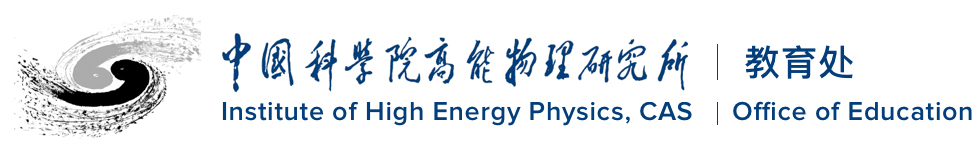 6
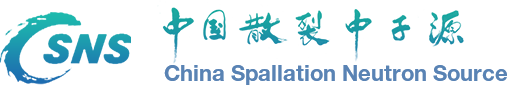 1. 研究背景
1.3 Characteristics of Muons
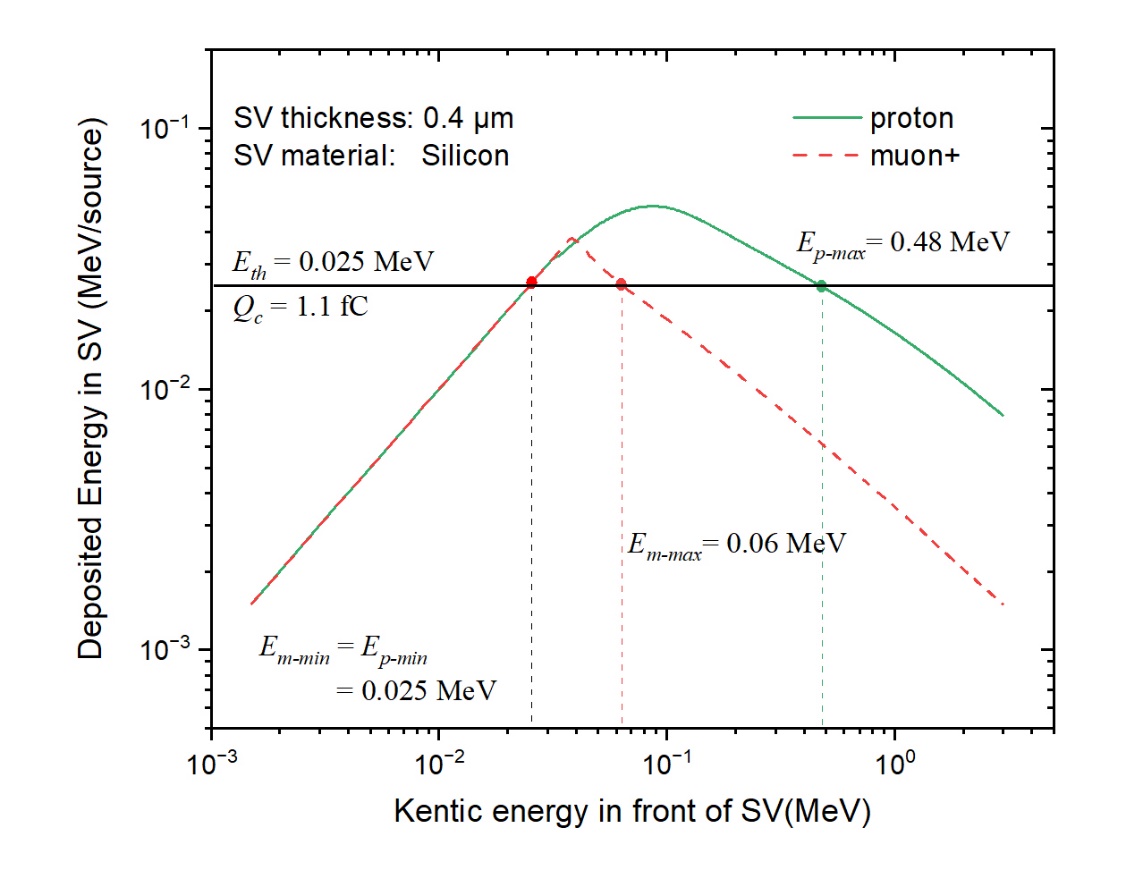 Stopping Power
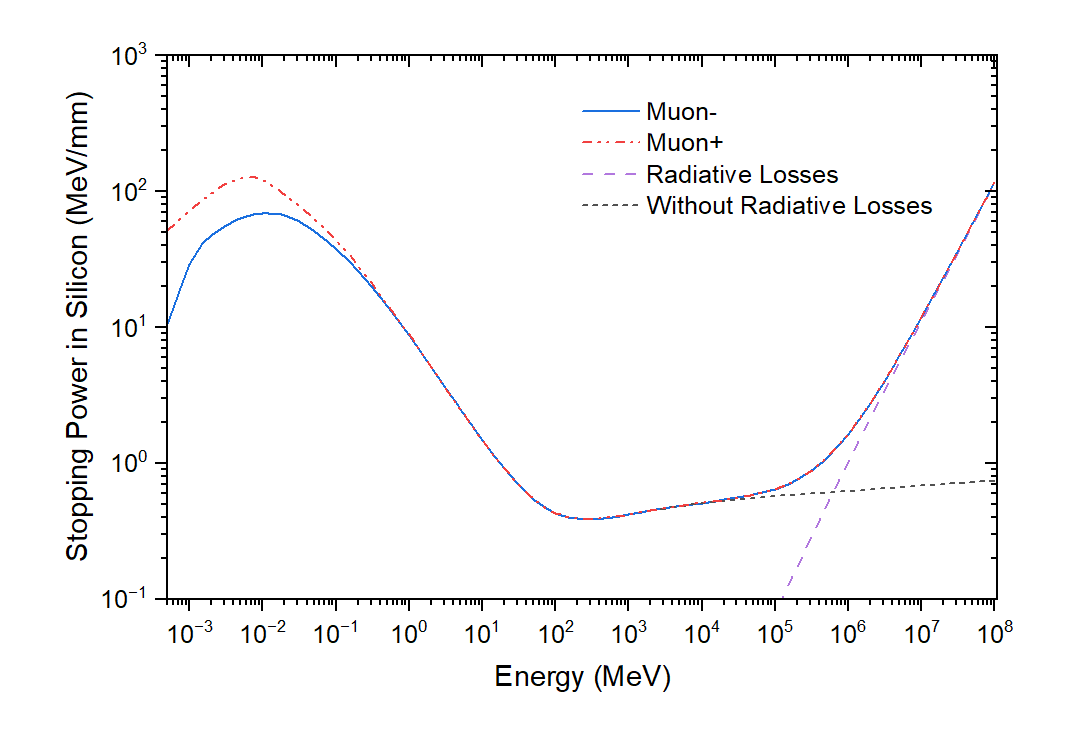 Fig 1.7  The deposition energy Ed as a function of incident particle kinetic energy Ek just before entering SV. The green curve represents the case of proton, while the red one represents the case of positive muons.
Fig 1.6 Stopping power of negative and positive muons for silicon, by Geant4
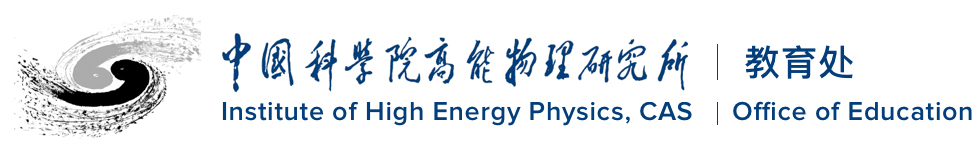 7
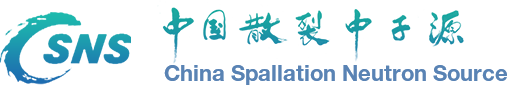 1. 研究背景
1.3 Characteristics of Muons
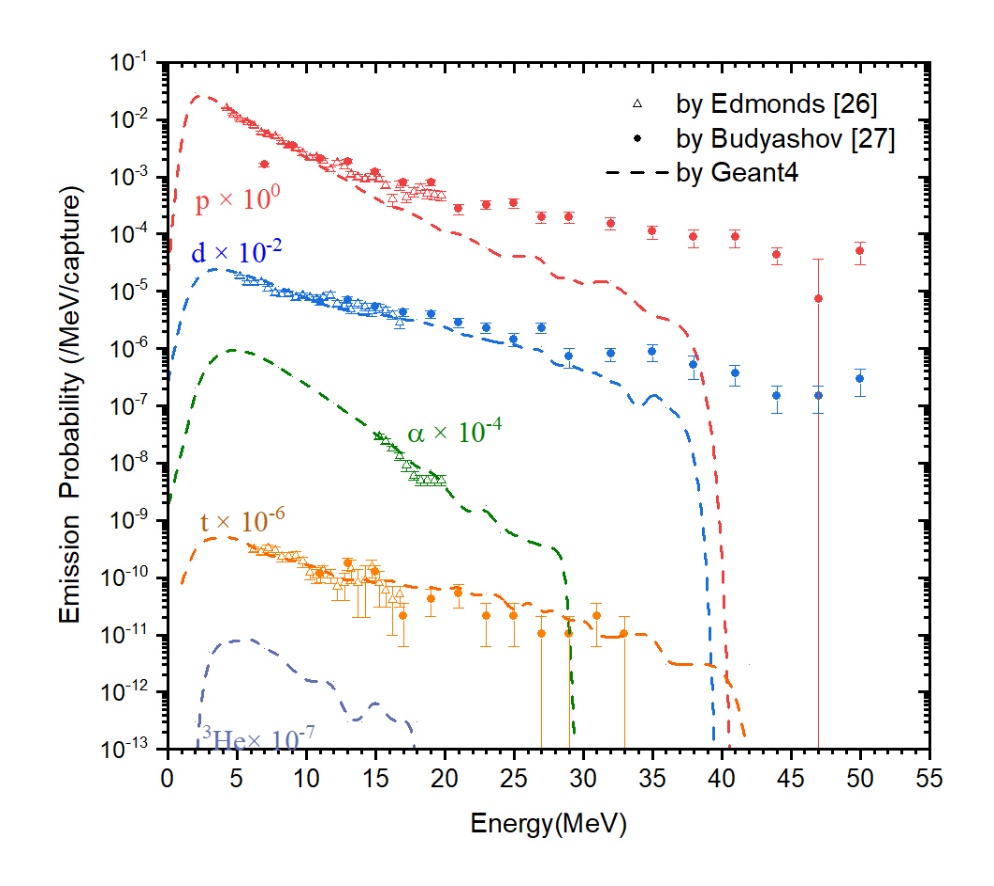 Negative Muon Capture
De-excites by releasing charged particles, neutrons, or gamma
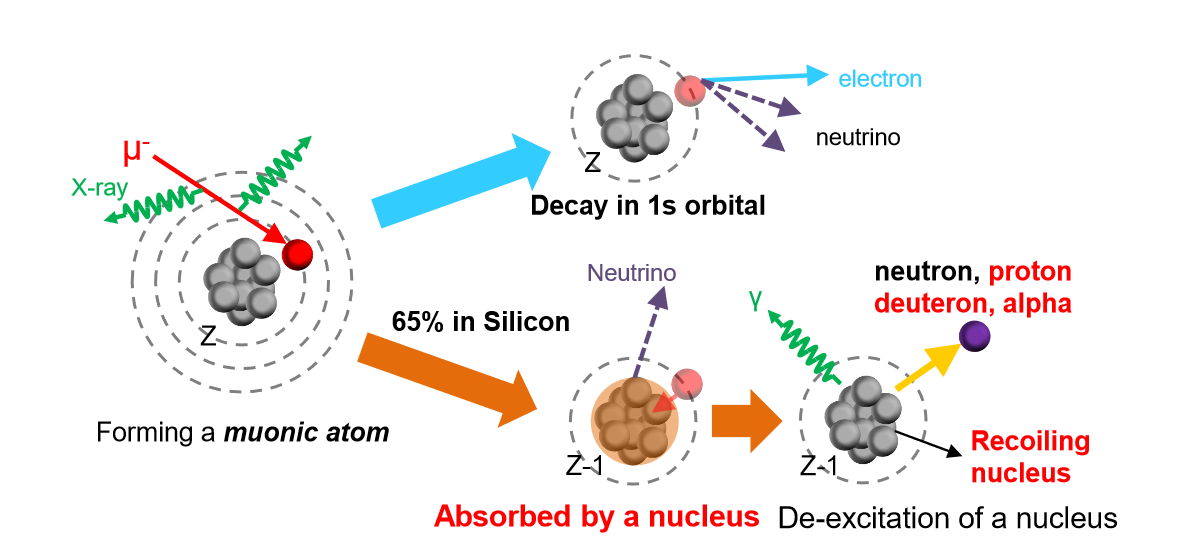 Fig 1.9  Measured and simulated energy spectra of protons, deuterons, tritons, and alpha particles from the muon capture reaction on silicon
Fig 1.8  Schematic illustration of the negative muon capture
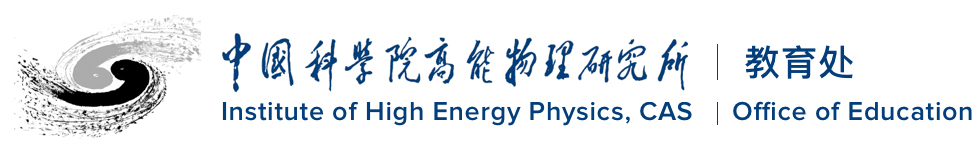 8
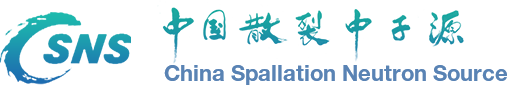 1. 研究背景
1.5 Previous Works
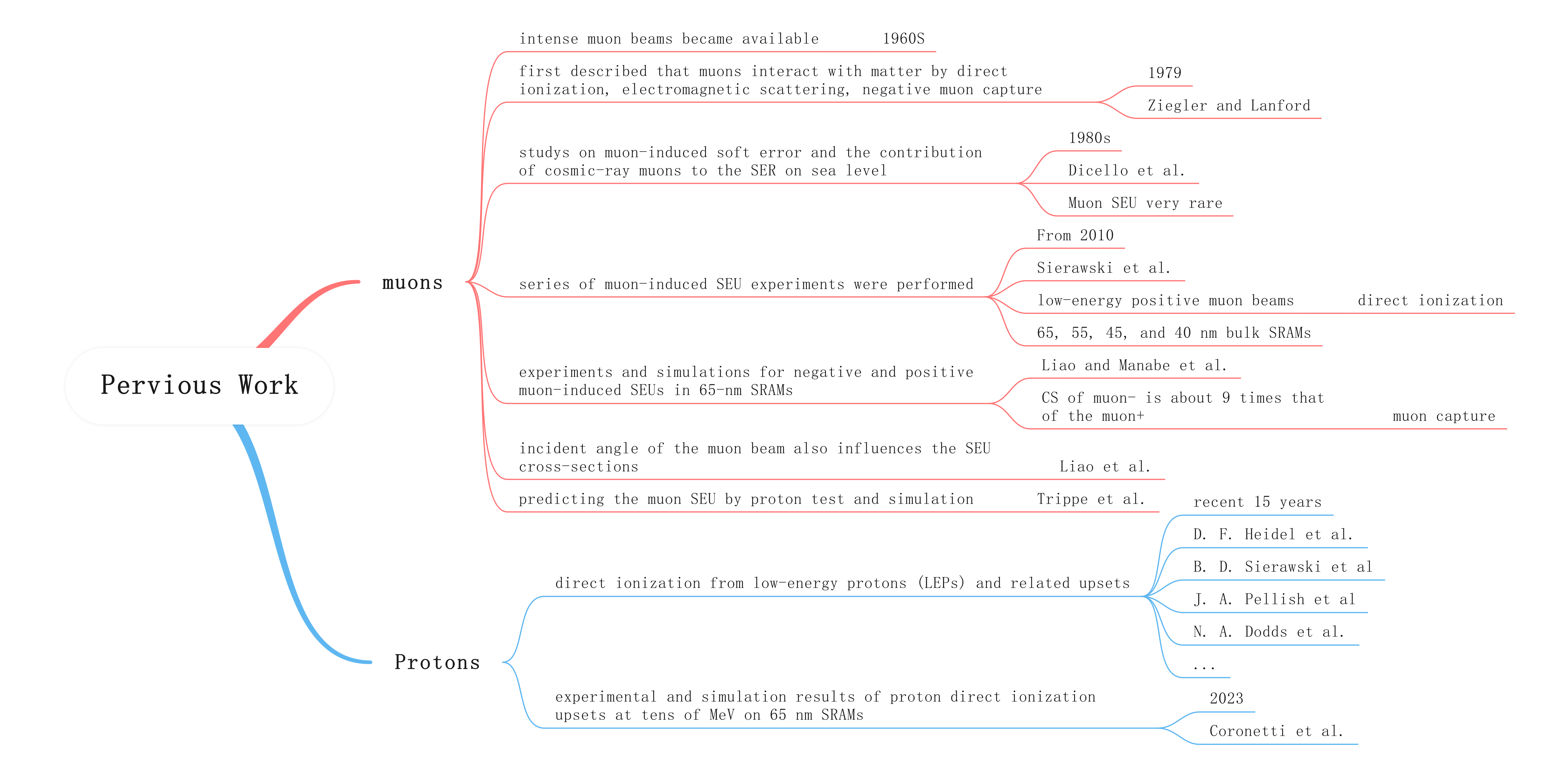 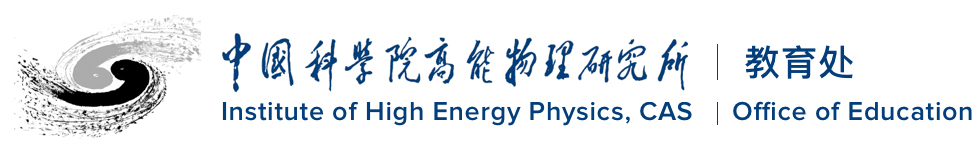 9
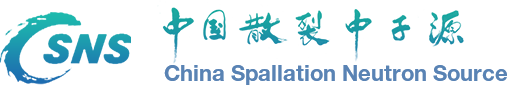 2. 实验研究
2.1 Muon Science Facility
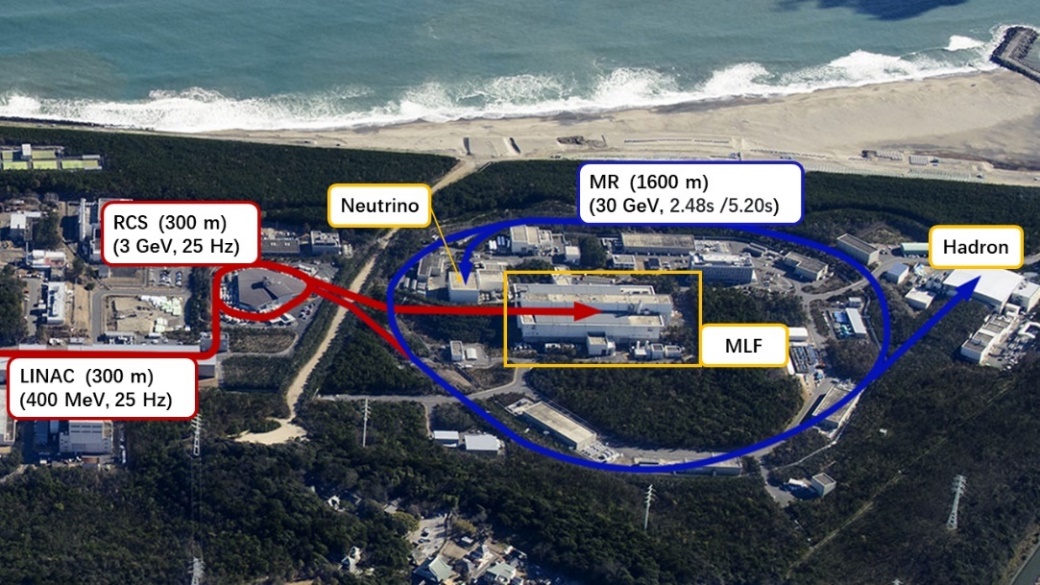 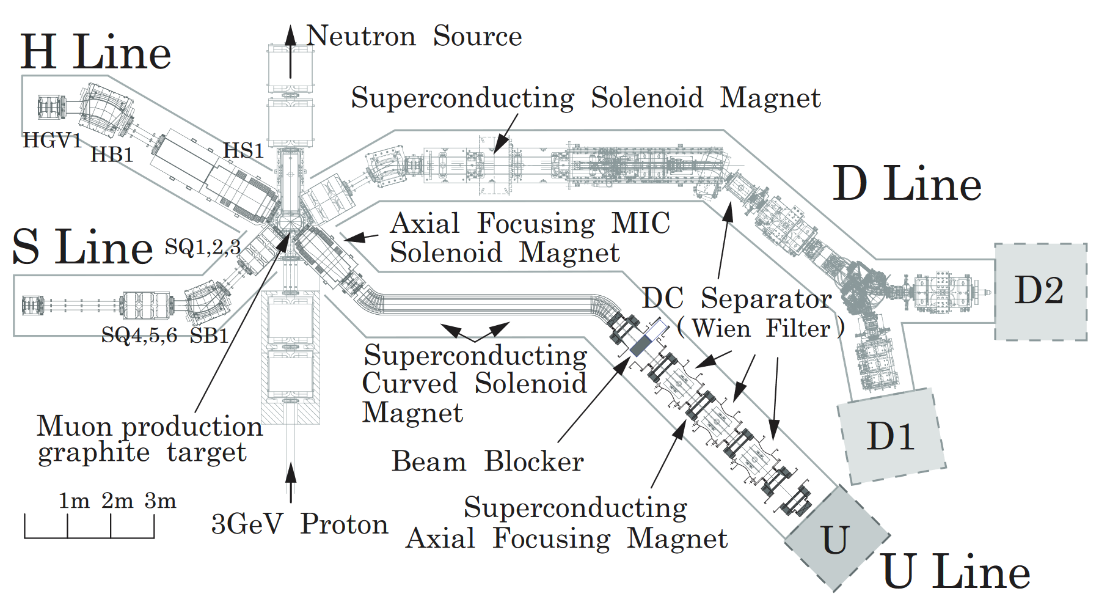 Fig 2.1  Aerial shot and facilities layout in J-PACR
11
Fig 2.2  Layout of the Muon Science Facility (MUSE) in MLF, J-PARC
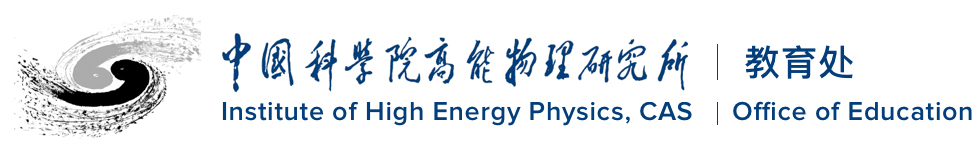 10
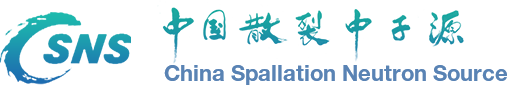 2. 实验研究
2.1 Muon Science Facility
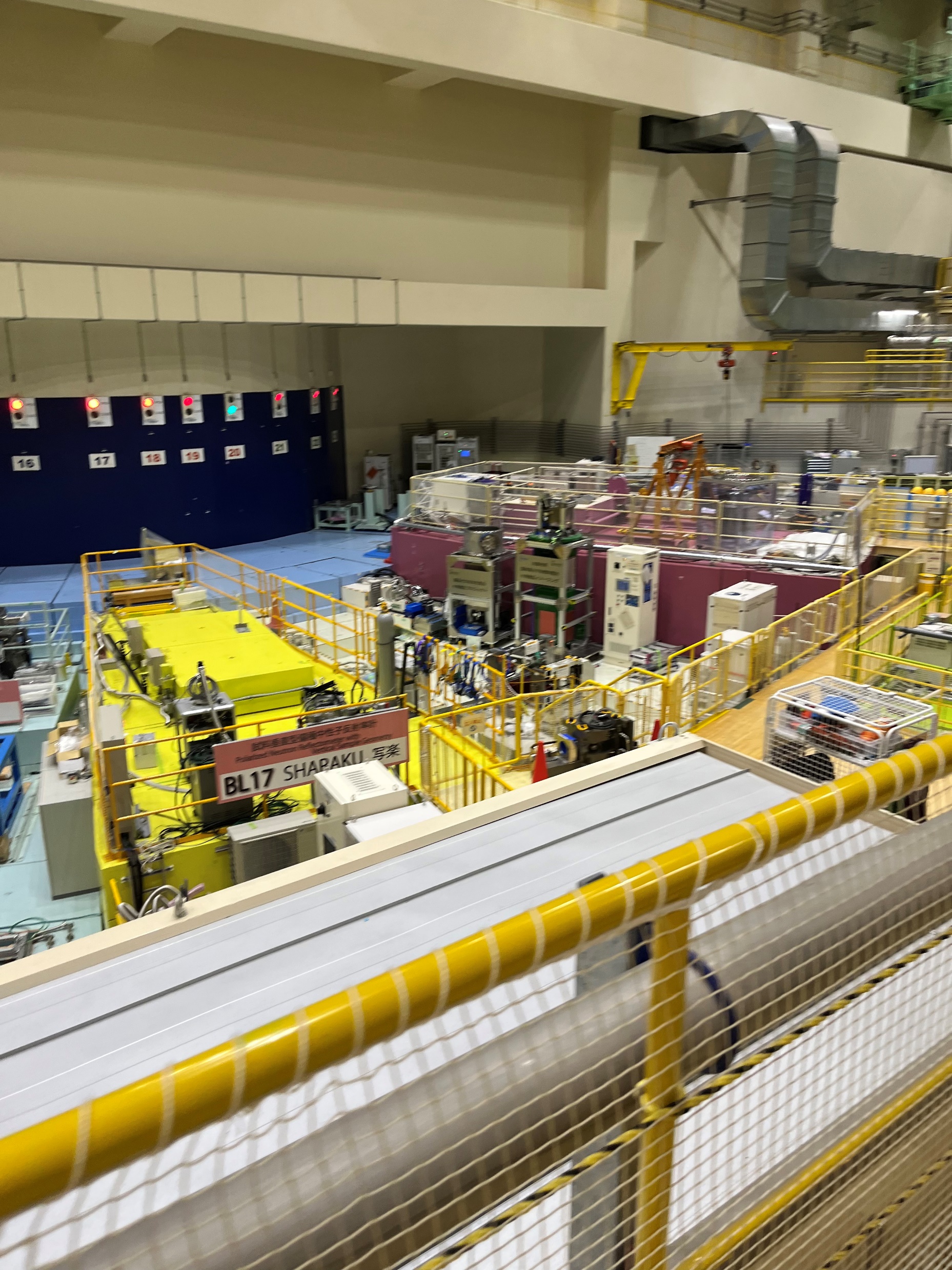 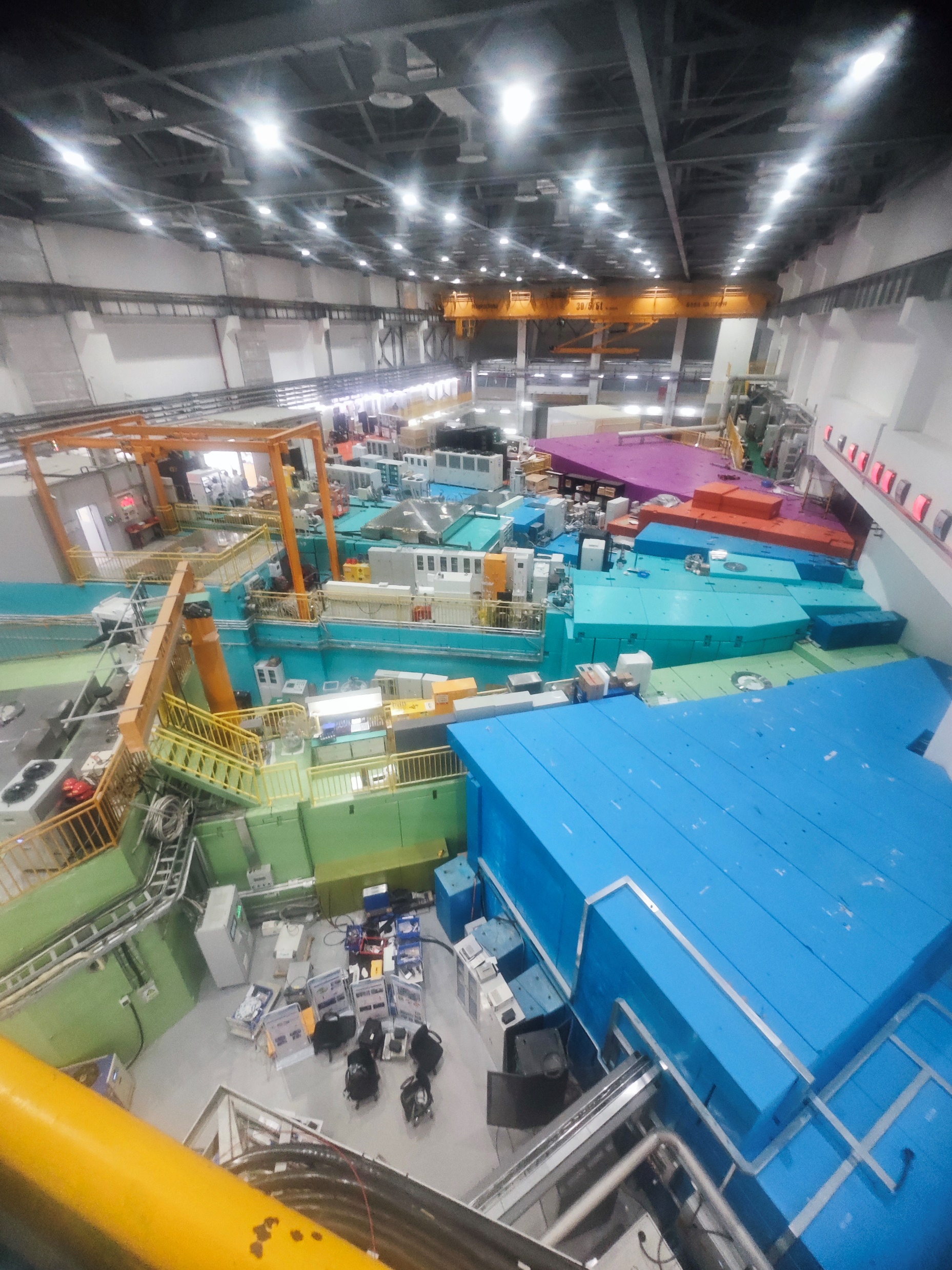 Fig 2.4  Layout of the MLF
Fig 2.3  Layout of the CSNS
12
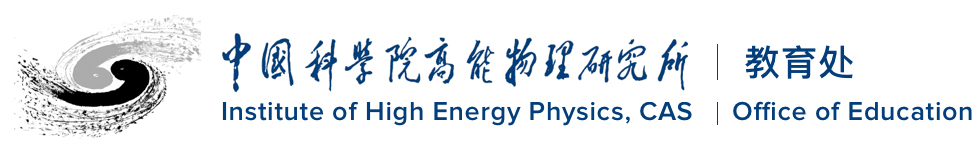 11
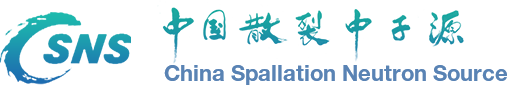 2. 实验研究
2.2 Experiment Setup
2.2.1 Experiment Layout in Different Irradiation Sides
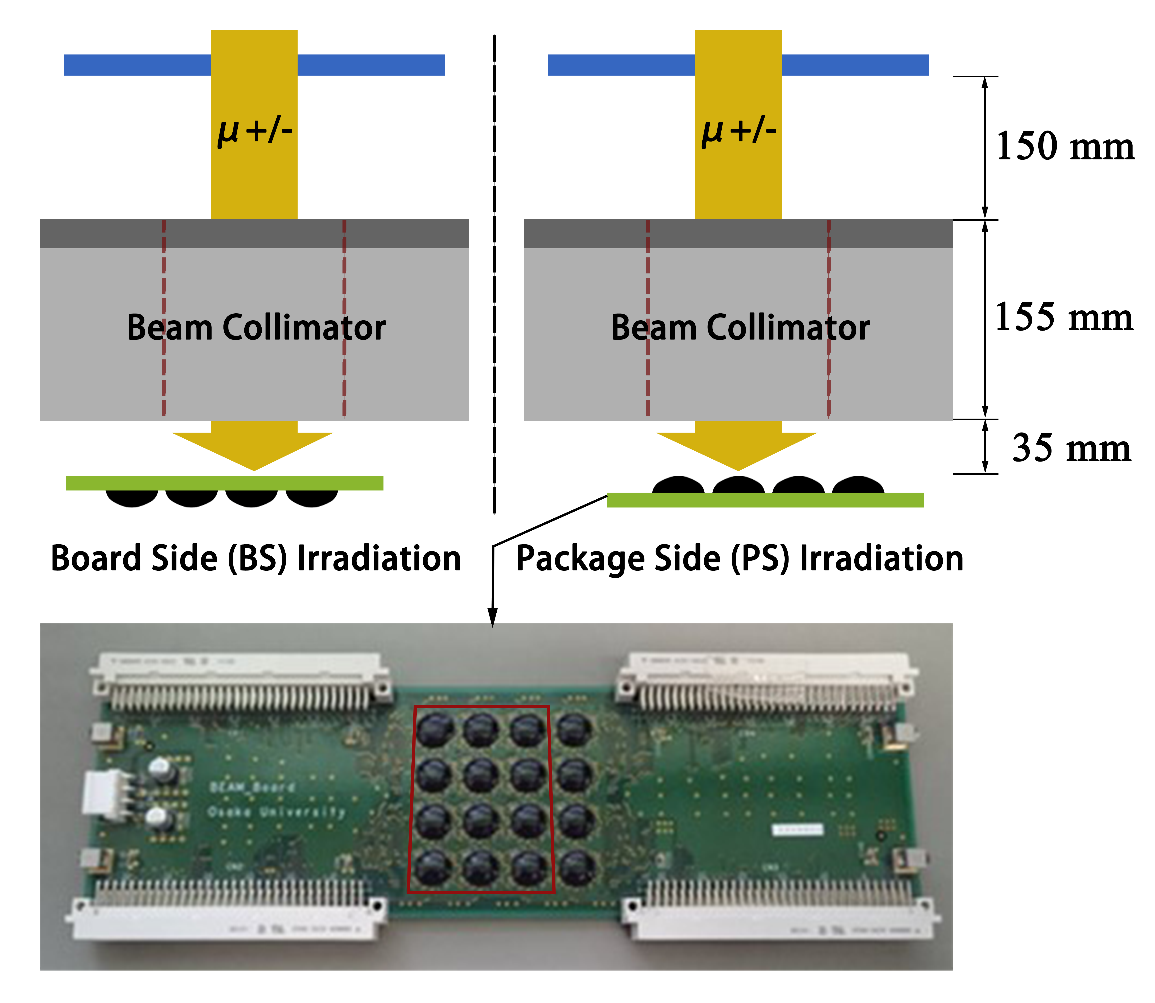 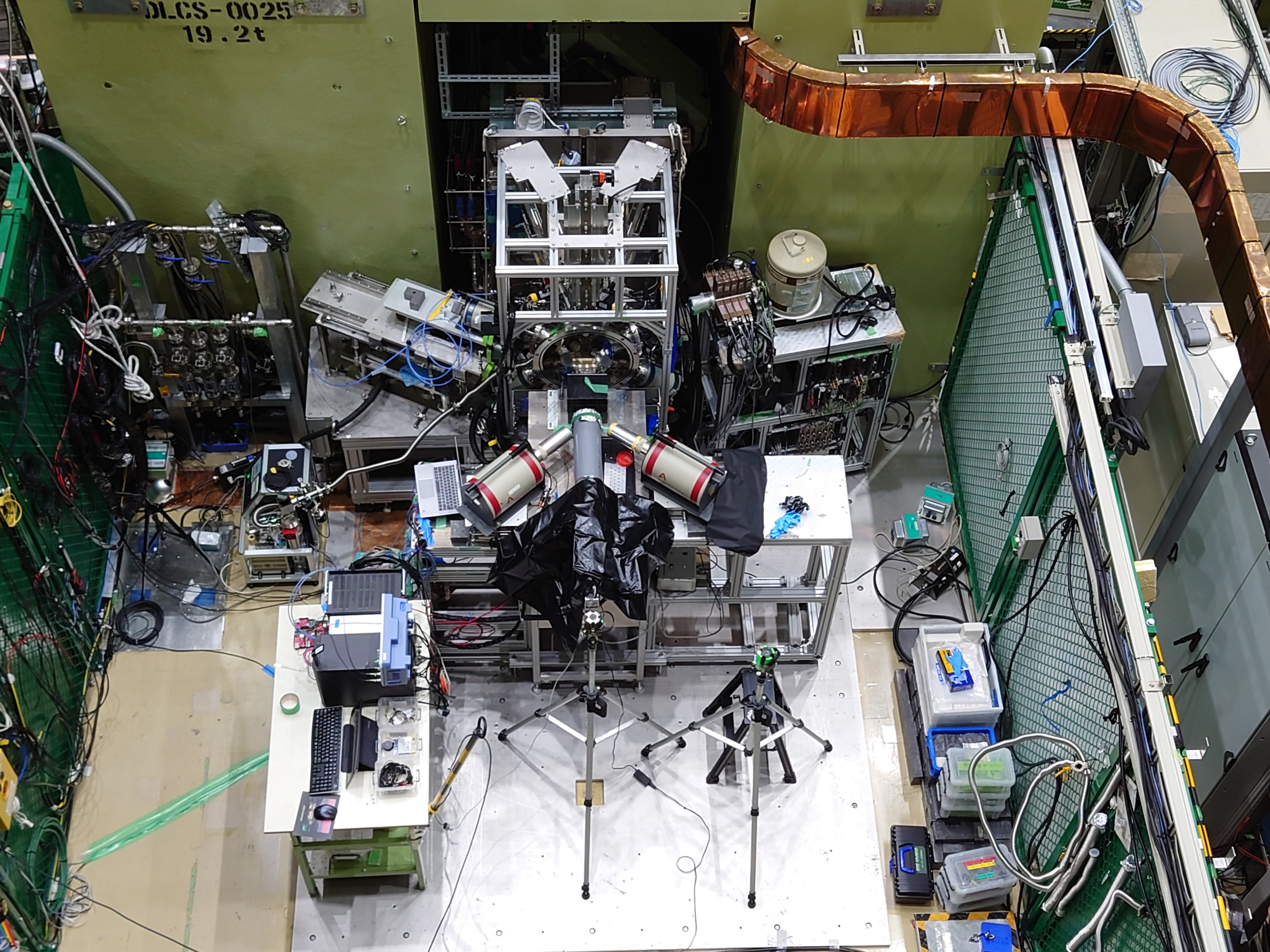 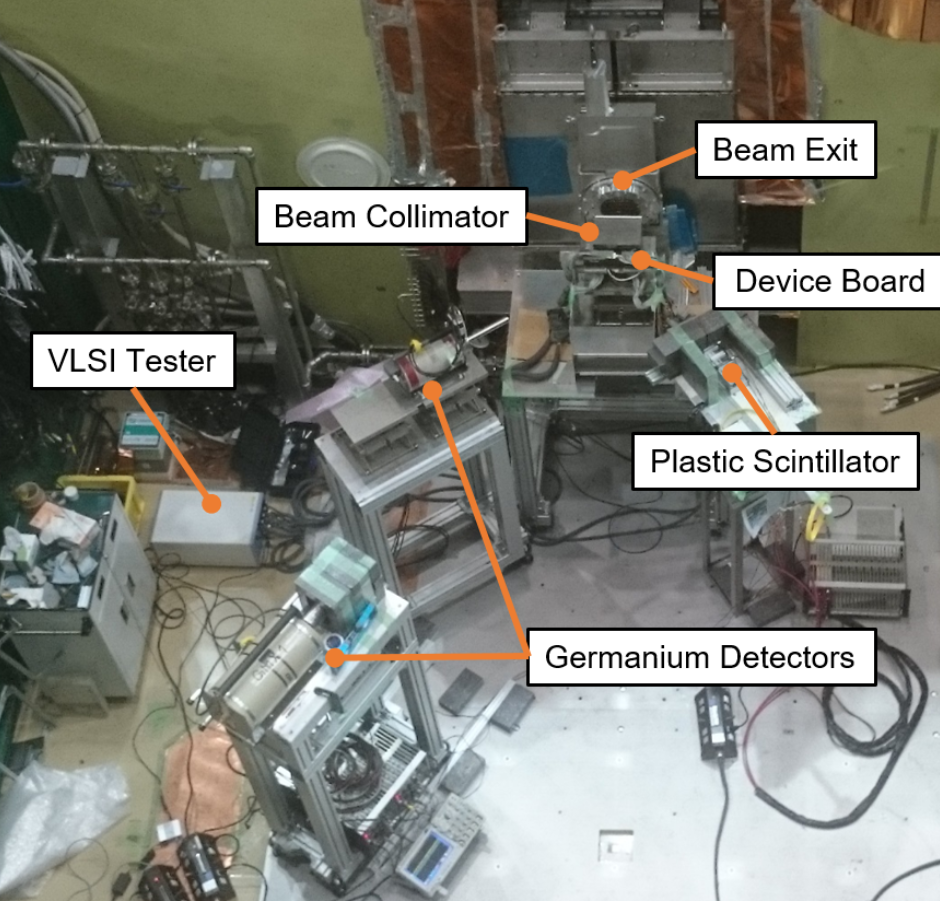 13
Fig 2.5  Overall layout of the experimental setup in the irradiation tests.
Fig 2.6  Photograph of the experimental setup during irradiation tests.
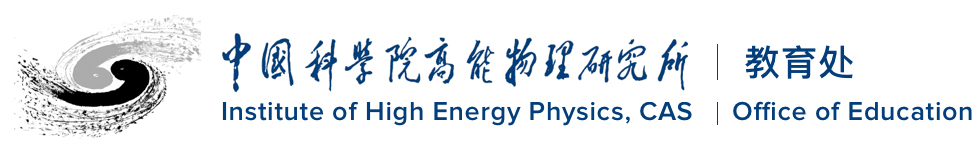 12
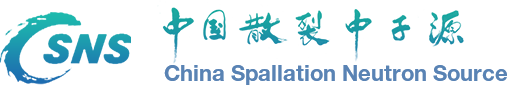 2. 实验研究
2.2 Experiment Setup
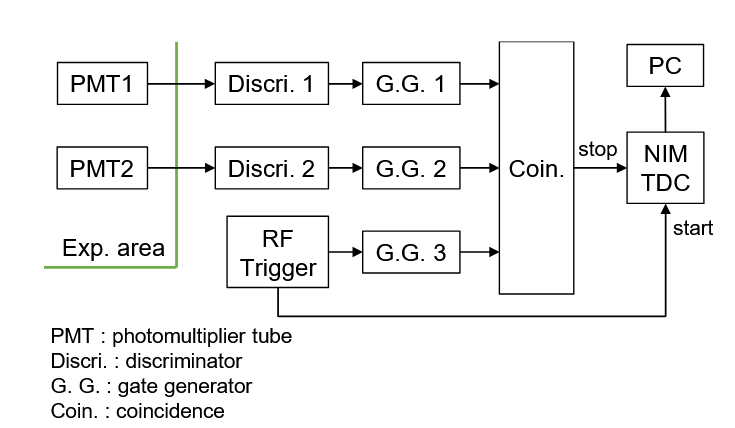 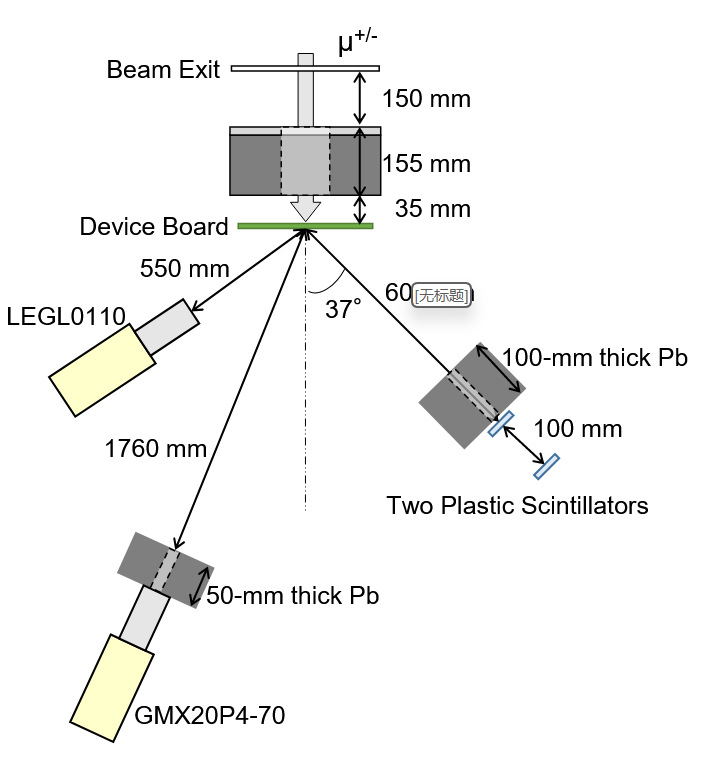 Fig 2.7 (a) Schematic diagram of the data acquisition circuit of the two plastic scintillators.
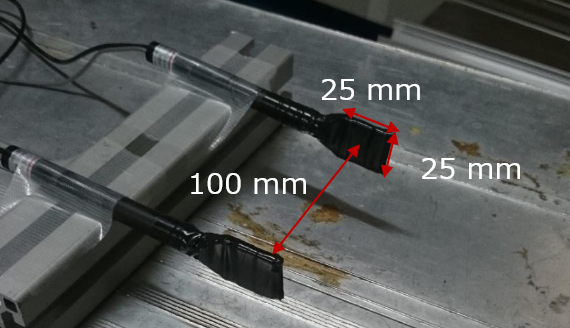 Fig 2.7 (b)  Photograph of the two plastic scintillators used in the experiment.
Fig 2.8  Arrangement of the detectors during the experiment
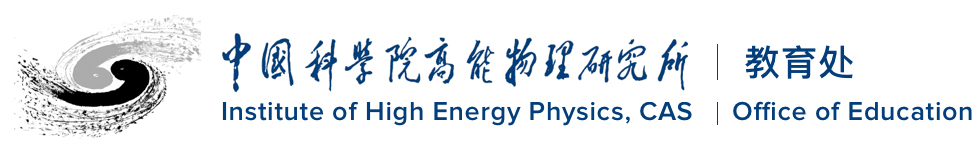 13
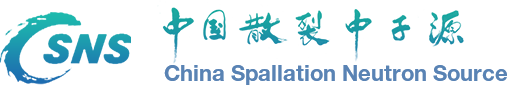 2. 实验研究
2.2 Experiment Setup
2.3.1 Image Luminance of the Beam Profile Monitor Output
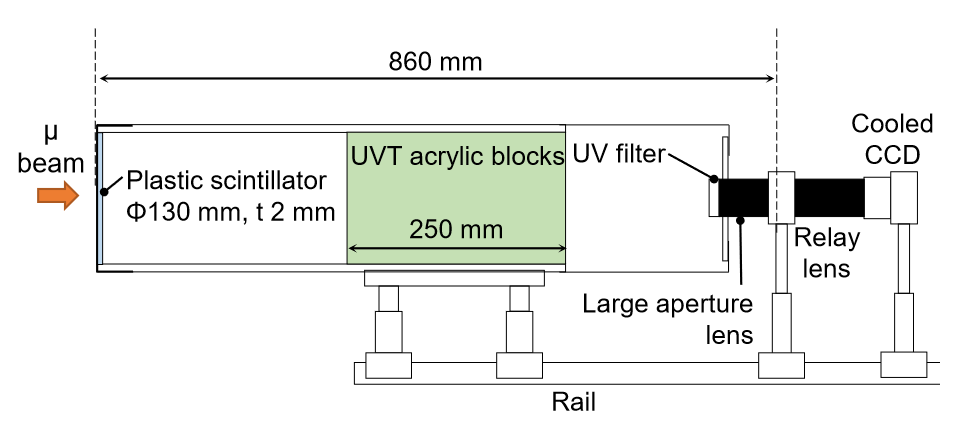 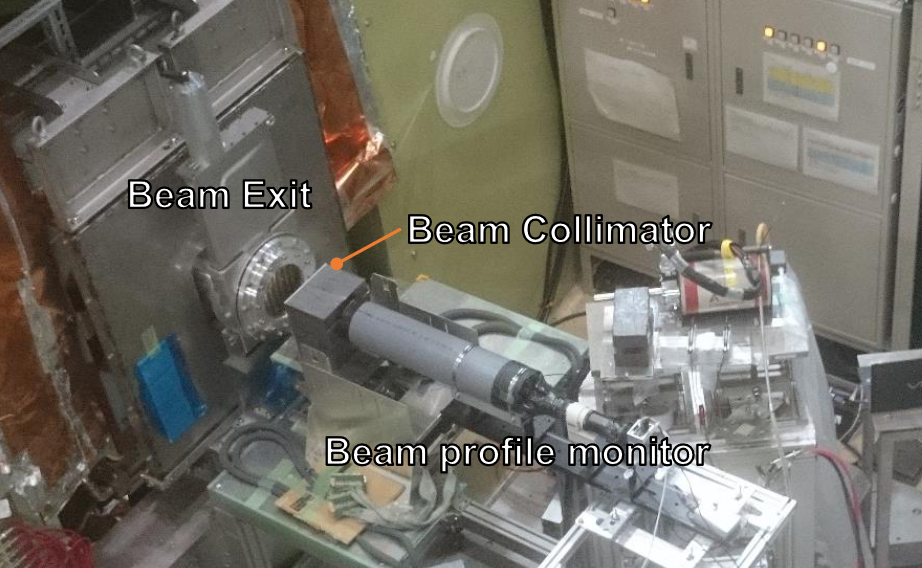 Fig 2.9 Layout of the relative muon flux measurement.
Fig 2.10  Schematic drawing of the beam profile monitor
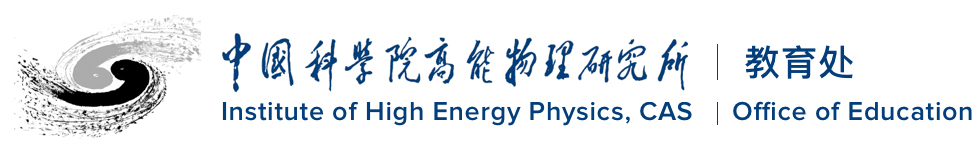 14
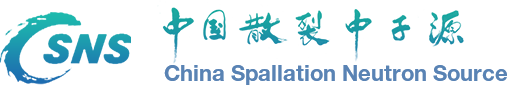 2. 实验研究
2.3 Measurement of SEU Cross Sections
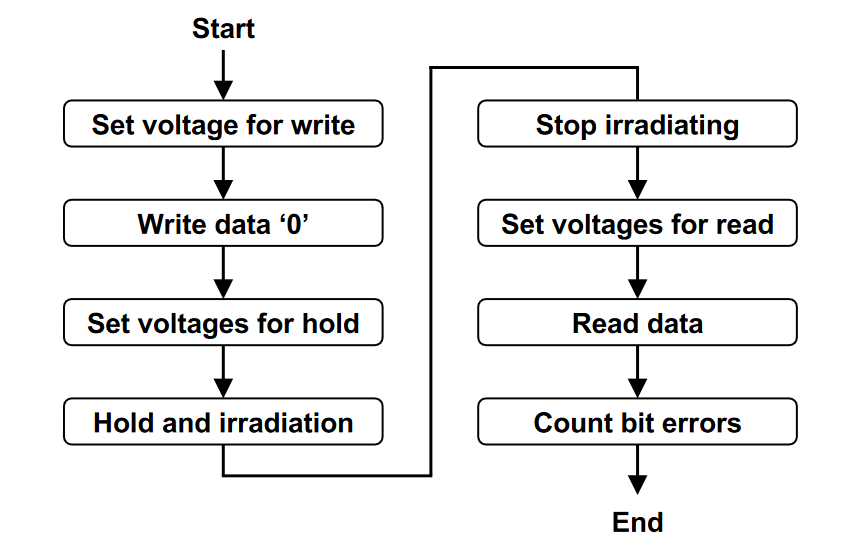 The SEU cross section σ<SEU> was derived by:
NSEU : the number of recorded SEUs in the tests
Nbit : the number of memory bits in the device
Φ : the total fluence of incident muons during the test
Fig. 2.11  Flow chart of the muon irradiation process.
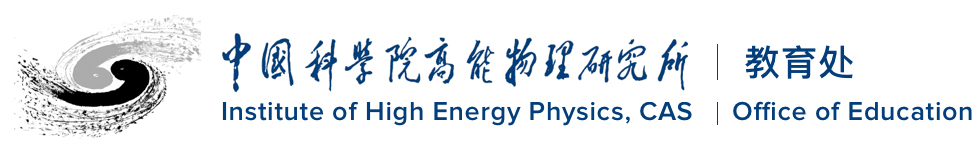 15
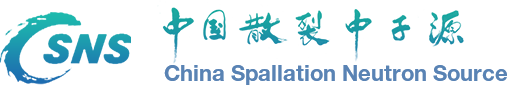 2. 实验研究
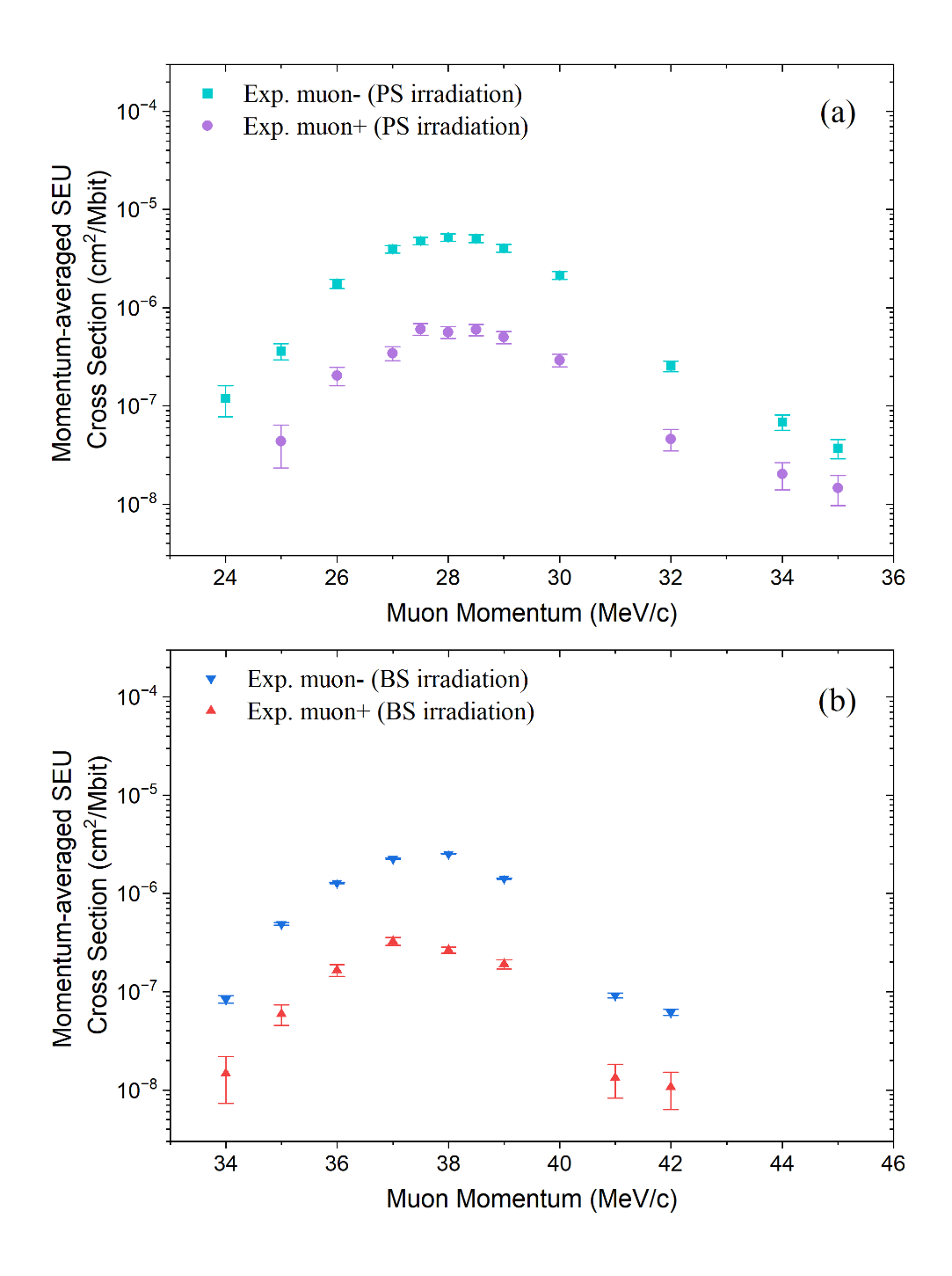 2.4 Results of the Irradiation Tests
The peak cross section for negative muons is about 9 times larger than that for positive muons in both the PS and BS irradiations. 

The peak of the SEU cross-section in the BS irradiation tests appears at 38 MeV/c, which is much higher than that in the PS irradiation tests, i.e., 28 MeV/c. 

The peak SEU cross-section of the PS irradiation is about twice larger than that of the BS irradiation for both positive and negative muons.
Fig 2.12 Panel (a) shows the measured and simulated positive and negative muon SEU cross sections of 65-nm bulk SRAM for the PS irradiation test, while panel (b) shows those for the BS irradiation test.
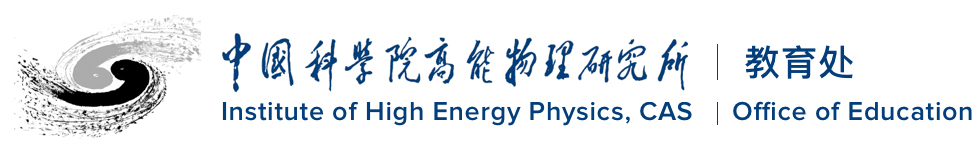 16
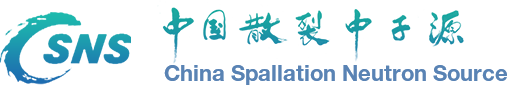 3. 蒙特卡罗模拟
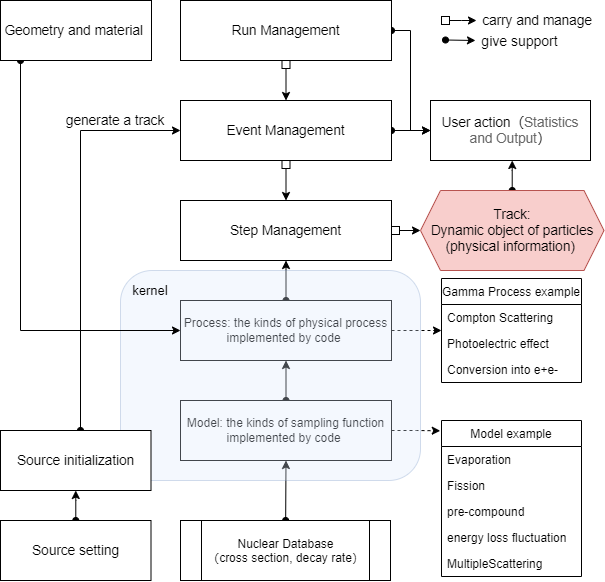 Geant4 is a Monte Carlo simulation tools of particle transportation which is managed by CERN.
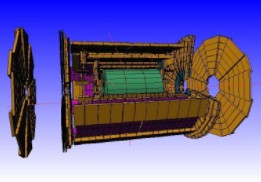 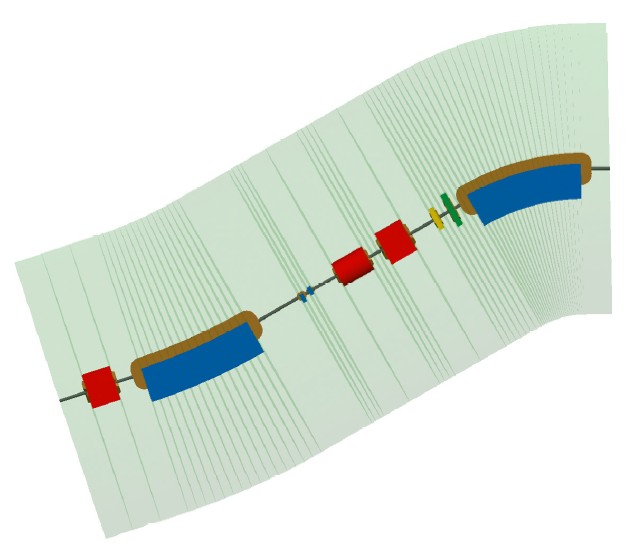 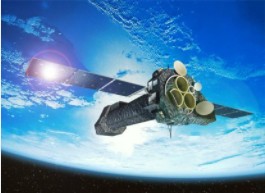 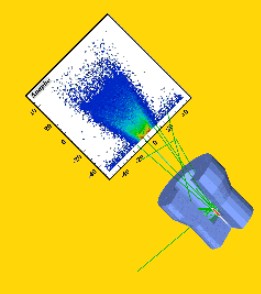 Fig 3.1. A structure diagram of the Geant4 toolkit.
18
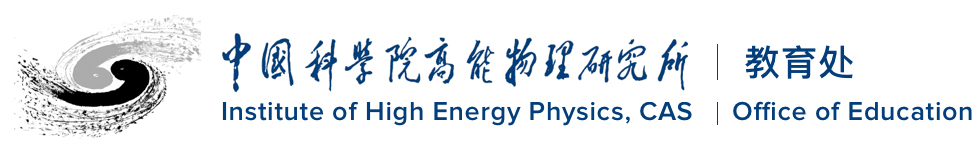 17
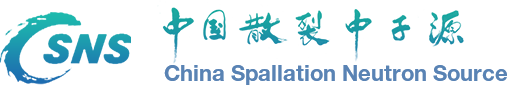 3. 蒙特卡罗模拟
3.1 Pre-Test Simulation
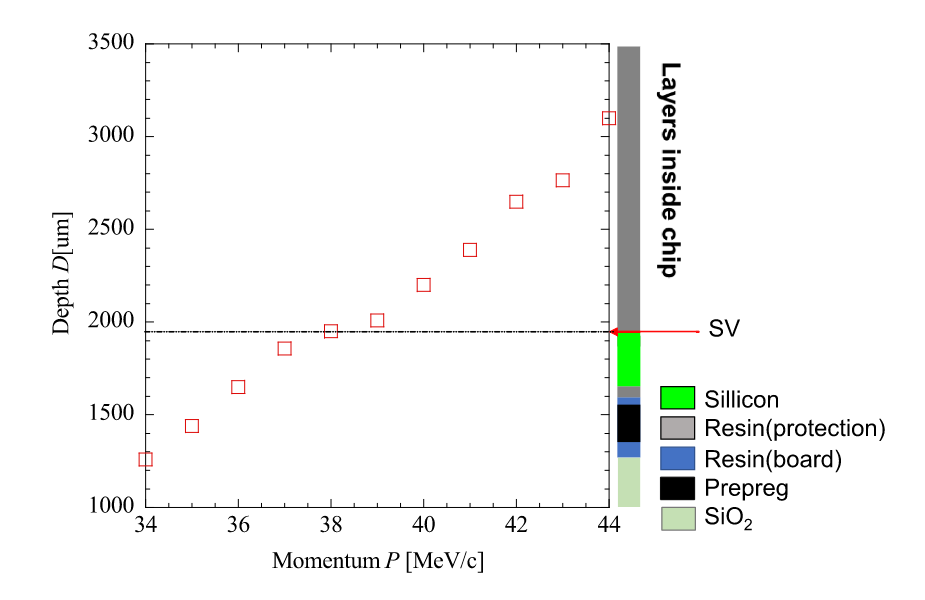 Determine the experimental momentum range

Estimated experimental time required

Pre-simulation of detector system efficiency
Fig 3.2. The stopping depth of muons with different momenta is used in the experiment. The depth of 38-MeV/c muon is the closest to SV compared with the other momenta.
19
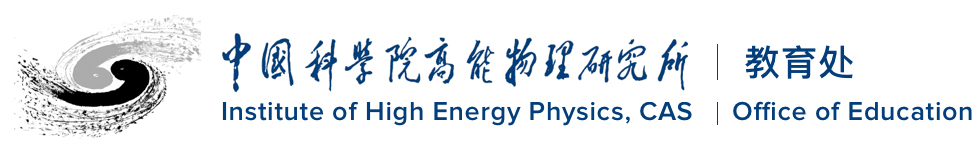 18
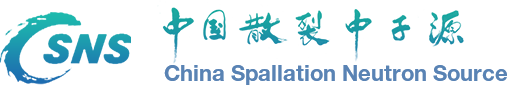 3. 蒙特卡罗模拟
3.2 Beam Intensity Analysis
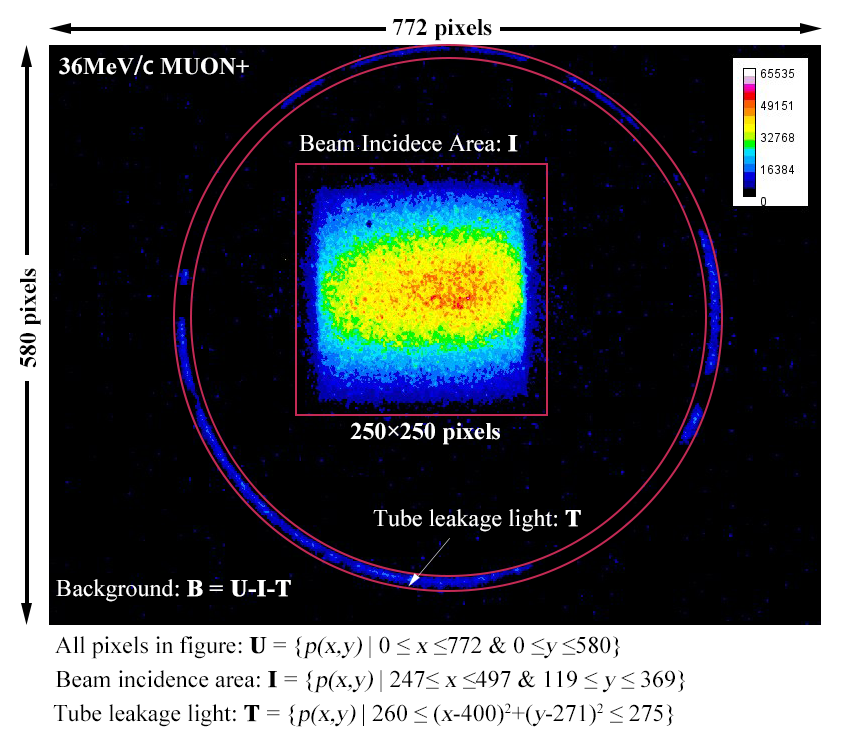 Image Luminance of the Beam Profile Monitor Output
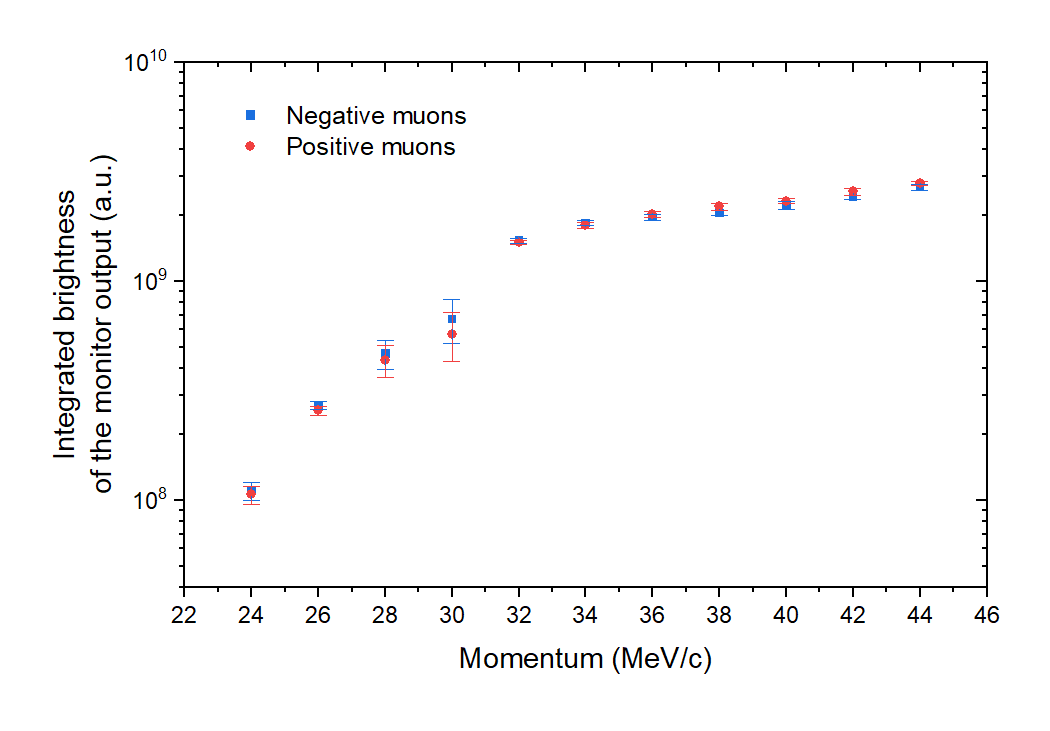 Lp : the brightness at pixel point p(i,j)
nI : is the number of pixels in the integration area I
nB : the pixel number in the background area
B : The background area is designated as B = U-I-T
Fig 3.4  Momentum dependence of the integrated brightness L of the beam profile images
Fig 3.3 A two-dimensional profile image of the beam intensity for a positive muon beam of 36 MeV/c
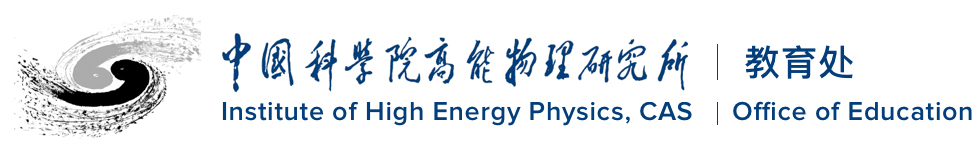 19
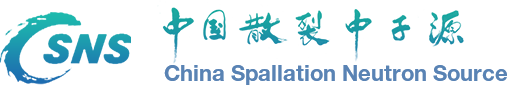 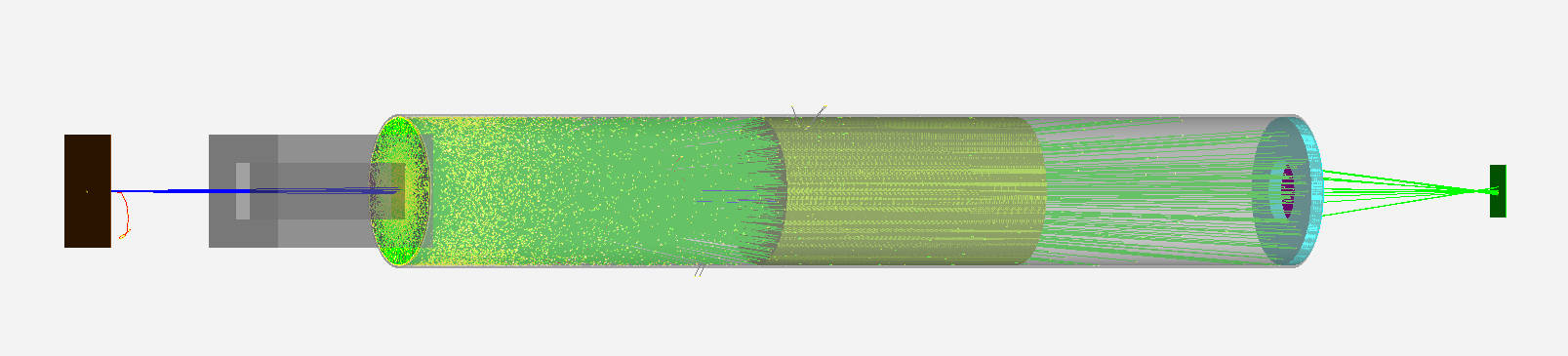 3. 蒙特卡罗模拟
3.2 Beam Intensity Analysis
To convert L to the relative beam intensity, the non-linear response of organic scintillators (Birks effect) should be considered:
Fig 3.5 A Geant4 Simulation of the beam profile monitor
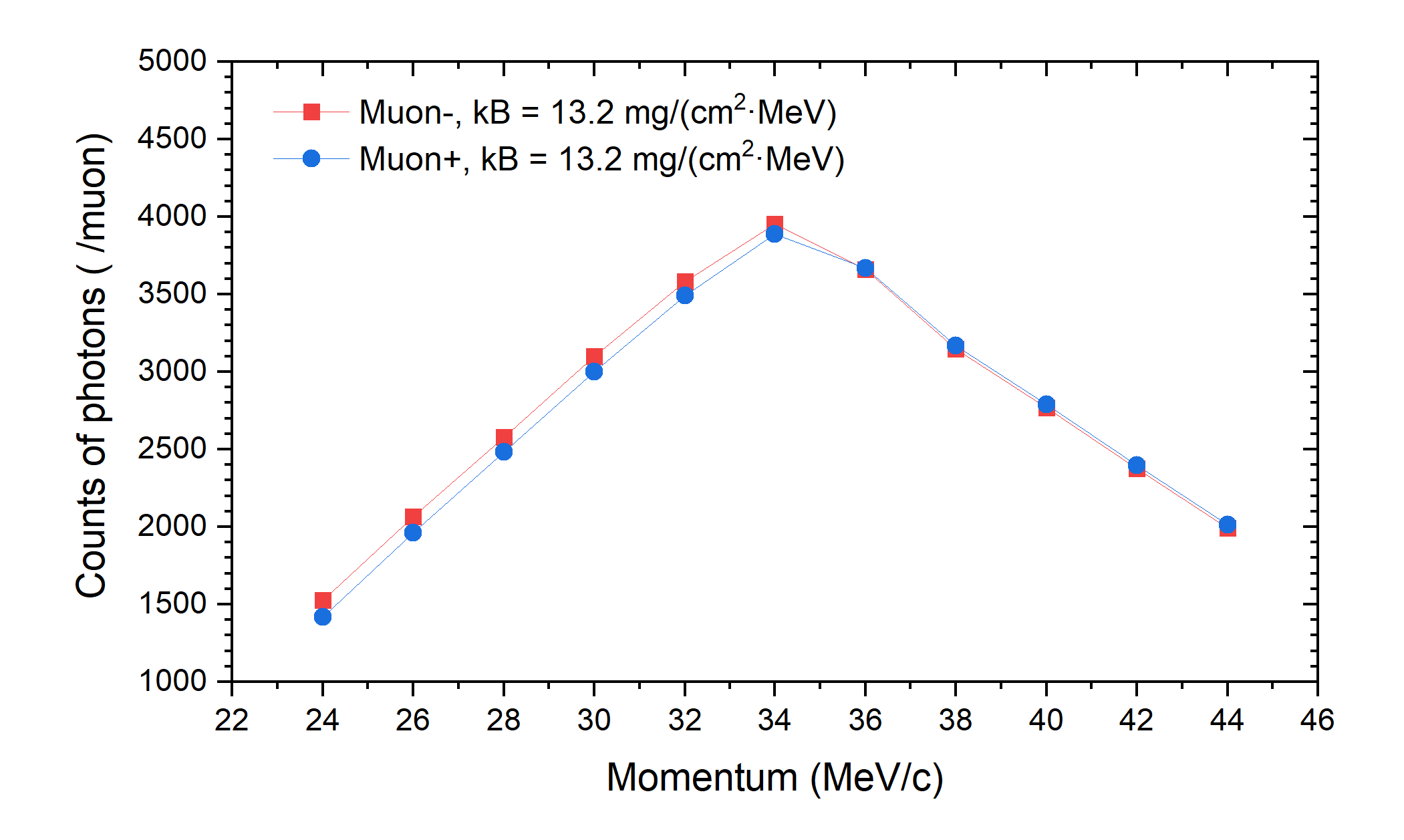 Nph : The number of generated photons in the scintillator per incident muon 
kB : Birks constant
d : the scintillator thickness, 
dE/dx : the ionization density
Y0 : the absolute light yield
Fig 3.6 Simulated photon productions Nph in the scintillator for incident muons with different momenta
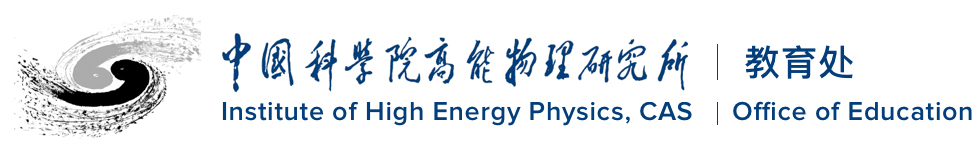 20
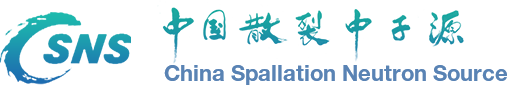 3. 蒙特卡罗模拟
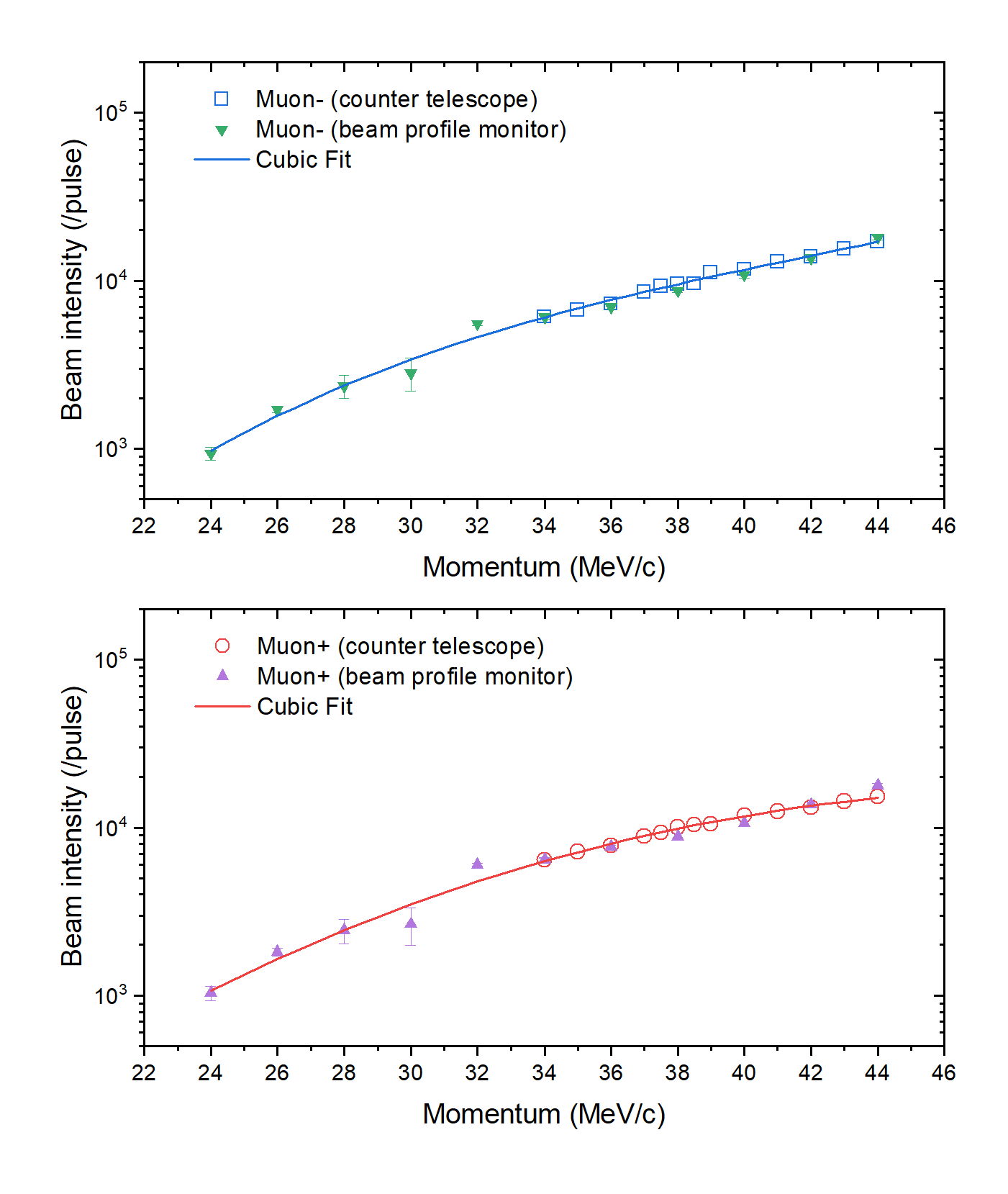 3.2 Beam Intensity Analysis
Finally, the relative beam intensity was obtained using
The relative beam intensities measured by beam profile monitor are normalized to the absolute measurement by the counter telescope at 34 MeV/c for both positive and negative muon.
Fig 3.7 Measured intensities of the pulsed muon beams with the two different methods.
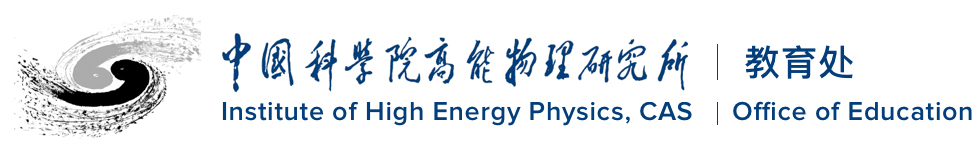 21
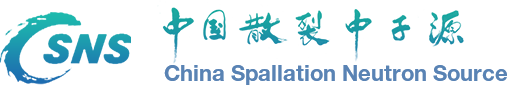 3. 蒙特卡罗模拟
3.3 Cross Section Simulation
3.3.1 Geometry Used in Simulation
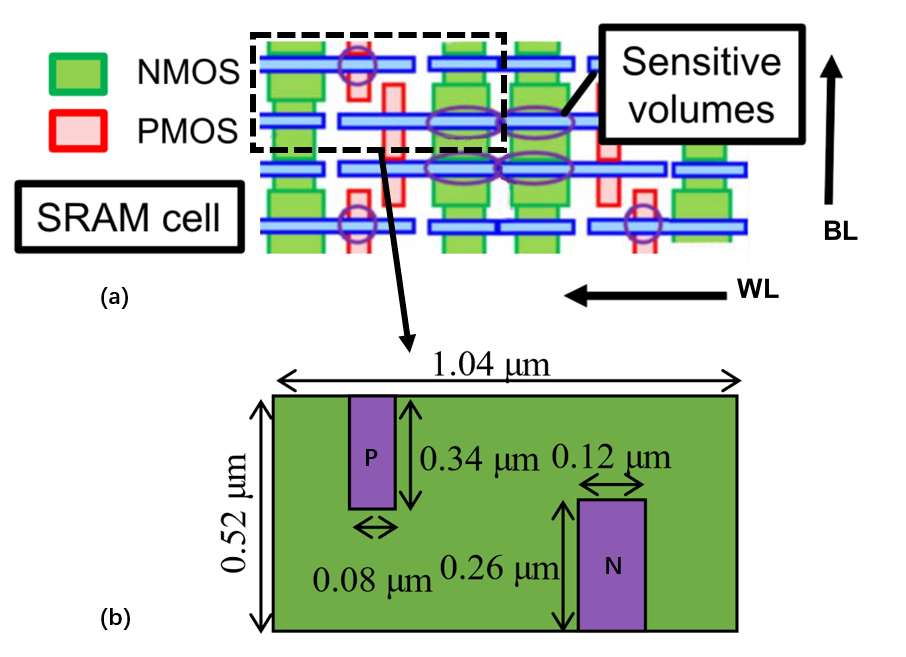 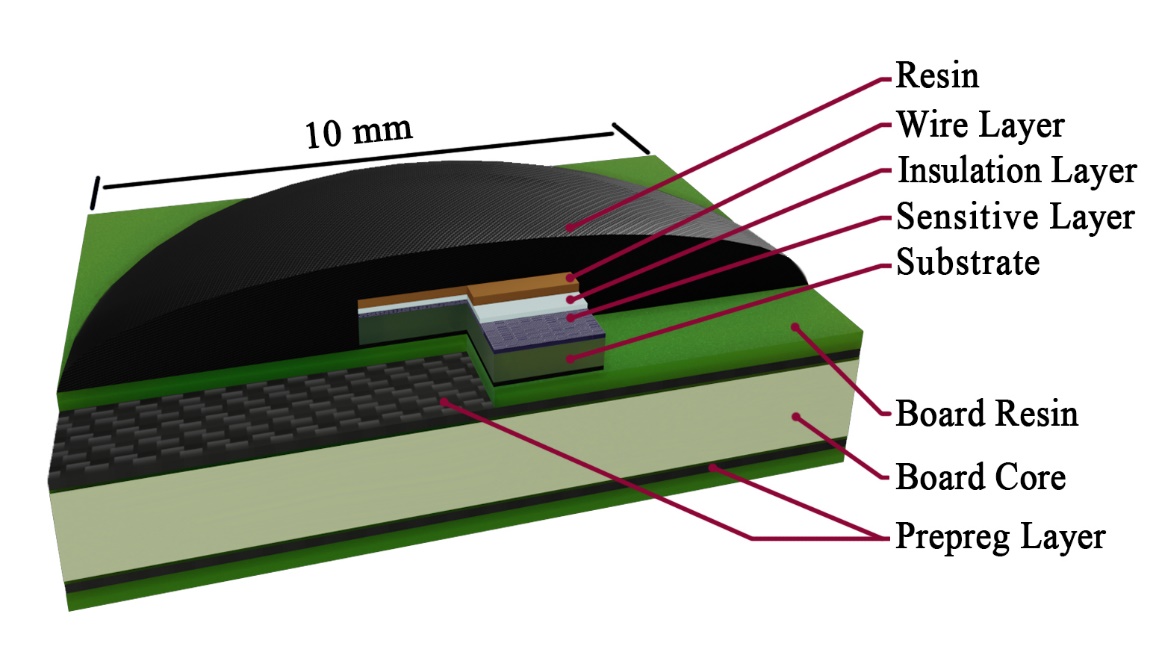 Fig 3.8 Geometric model of SRAM in simulation
Fig 3.9  (a) Schematic layout of a 2×2 SRAM cell and (b) SV structure configuration of a memory cell in the simulation.
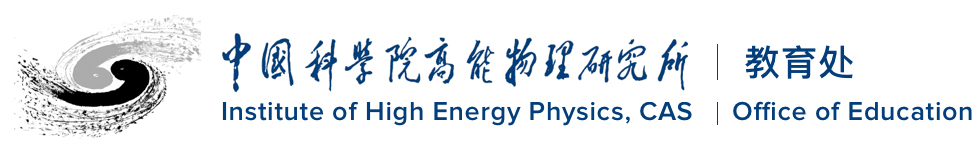 22
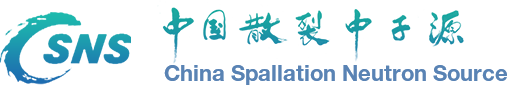 3. 蒙特卡罗模拟
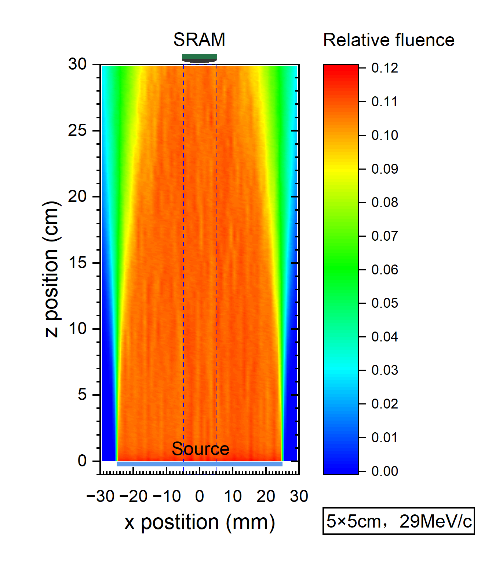 3.3 Cross Section Simulation
3.3.2 Beam Source and SEU Determination
Beam source is a 340 mm air distance from the device. The size of the muon beam source is set to be 28 × 28 mm square. The standard deviation of the energy distribution is set to be 7.8% . 

 An SEU occurs when the deposition energy in SV greater than the threshold value Eth
e : the elementary charge
Epair : to the minimum energy to create an electron-hole pair in silicon
Fig 3.10  Fluence distribution of 29MeV/c muons in case of 5×5 cm square source.
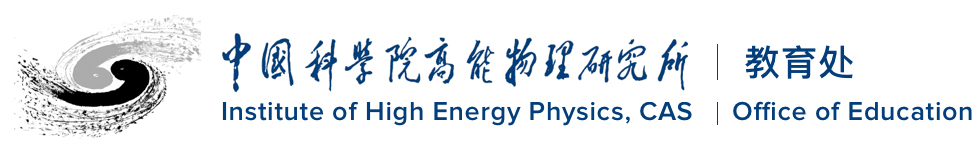 23
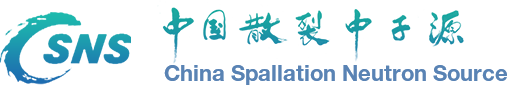 3. 蒙特卡罗模拟
3.3 Cross Section Simulation
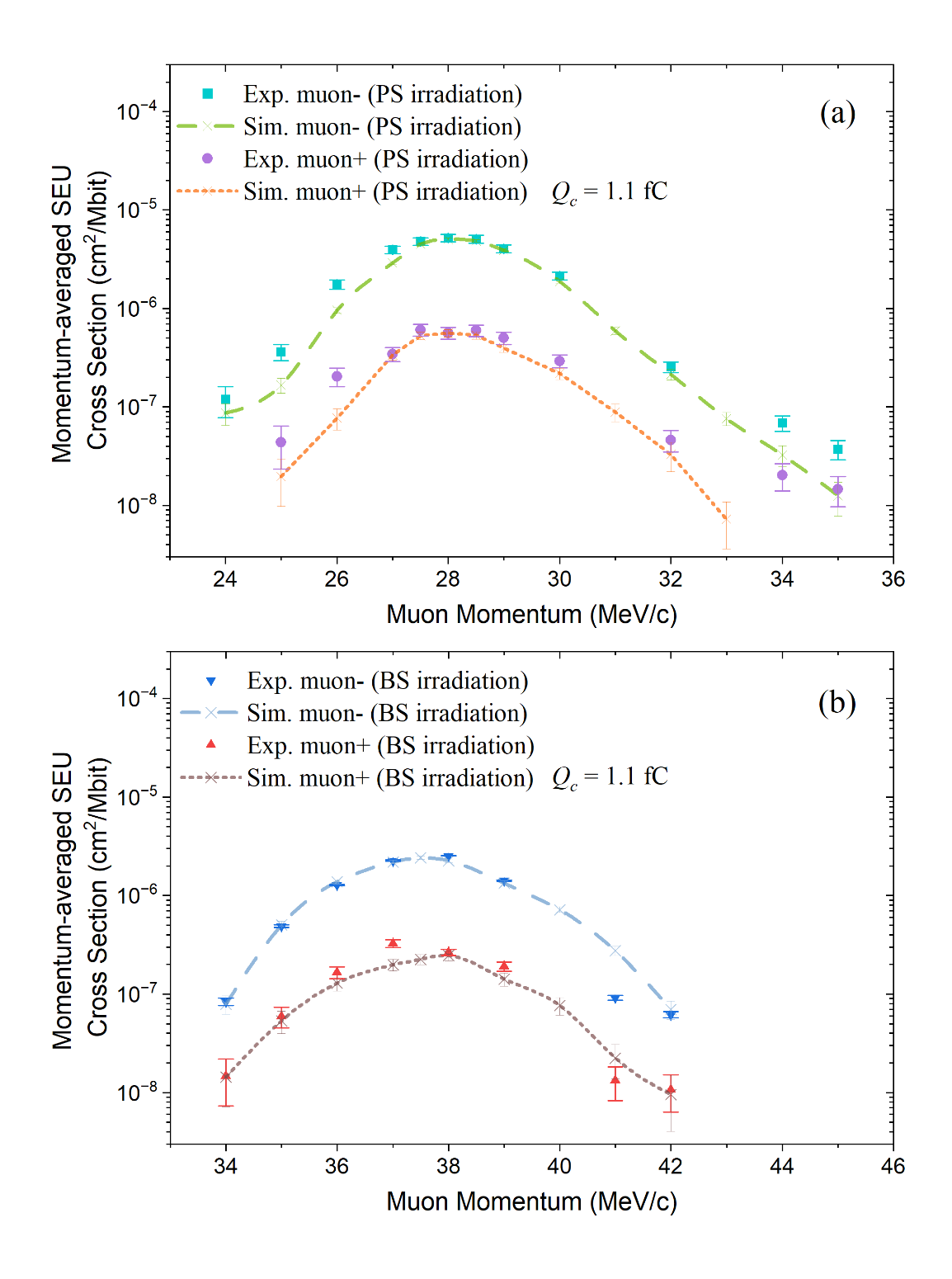 3.3.3 Muon Momentum Dependence
The simulated peak positions and cross-sections under the BS irradiation agree well with the experimental results for both positive and negative muons.

The simulated results of the peak position and the cross sections near the peak region agree with the experimental results for PS irradiation.

the simulated cross-sections are smaller than the experimental ones in the non-peak area, This may because the standard deviation of the muon energy spectrum may vary with momentum.
Fig 3.11  The simulation results of momentum-dependent SEU cross sections induced by positive and negative muon for both PS and BS irradiation tests.
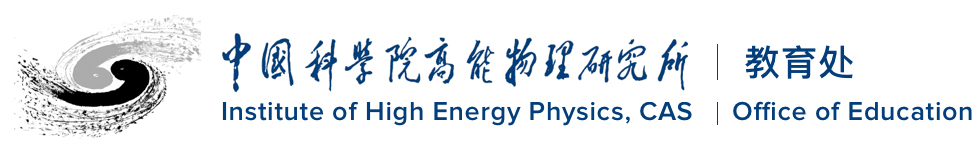 24
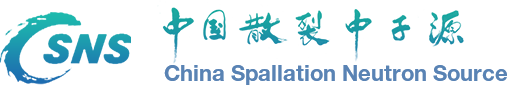 3. 蒙特卡罗模拟
3.4 Physical mechanism analysis
3.4.1 Critical Charge Dependence
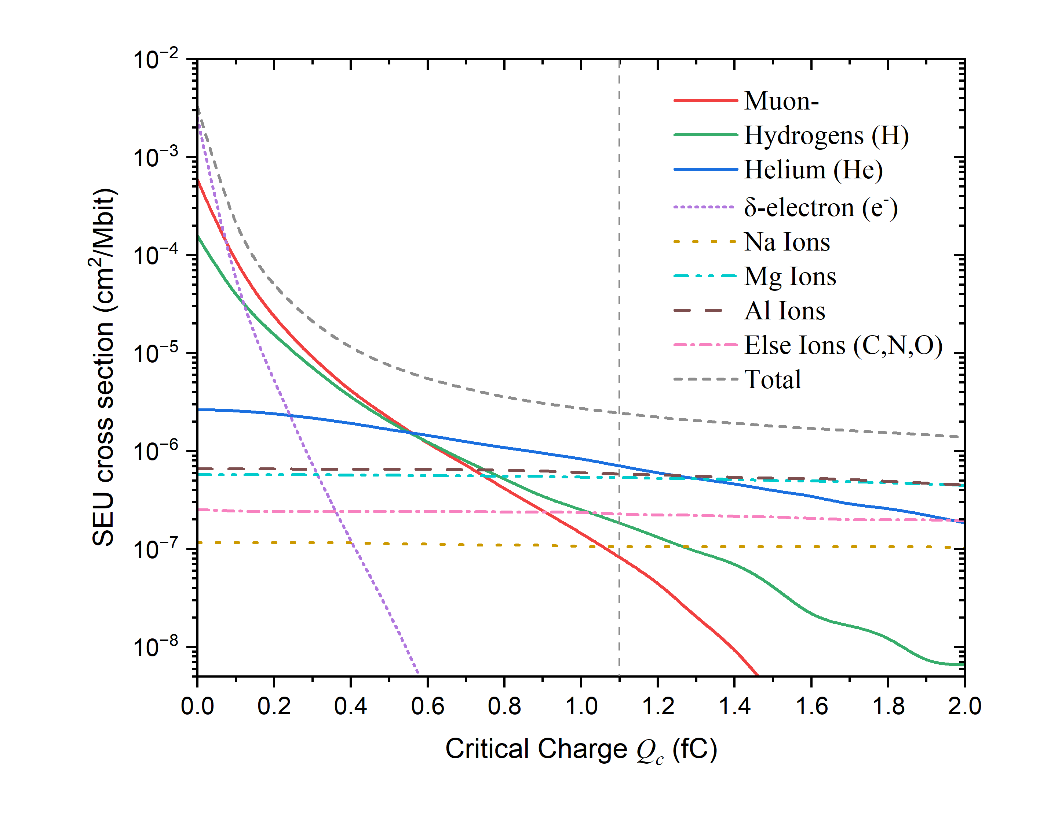 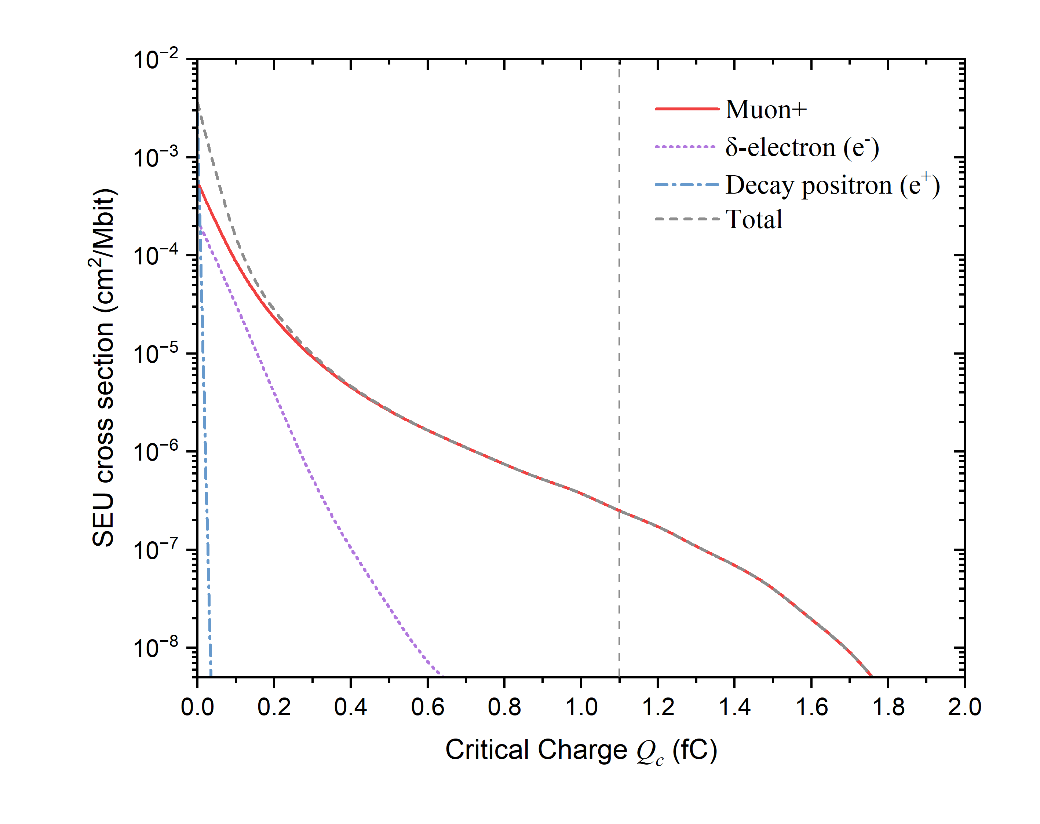 Fig 3.13 Critical charge-dependent SEU cross sections induced by 38 MeV/c positive muons direct ionization in the case of BS irradiation.
Fig 3.12  Critical charge-dependent SEU cross sections induced by 38 MeV/c negative muons direct ionization and secondary ions from muon capture, in the case of BS irradiation.
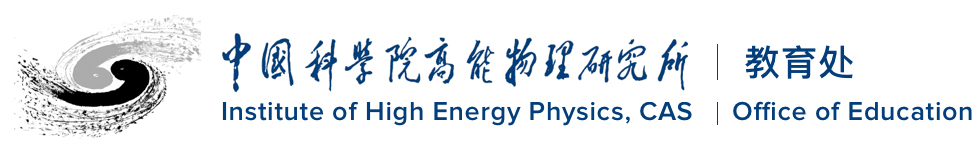 25
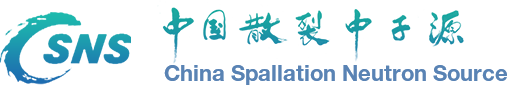 3. 蒙特卡罗模拟
3.4 Physical mechanism analysis
3.4.1 Critical Charge Dependence
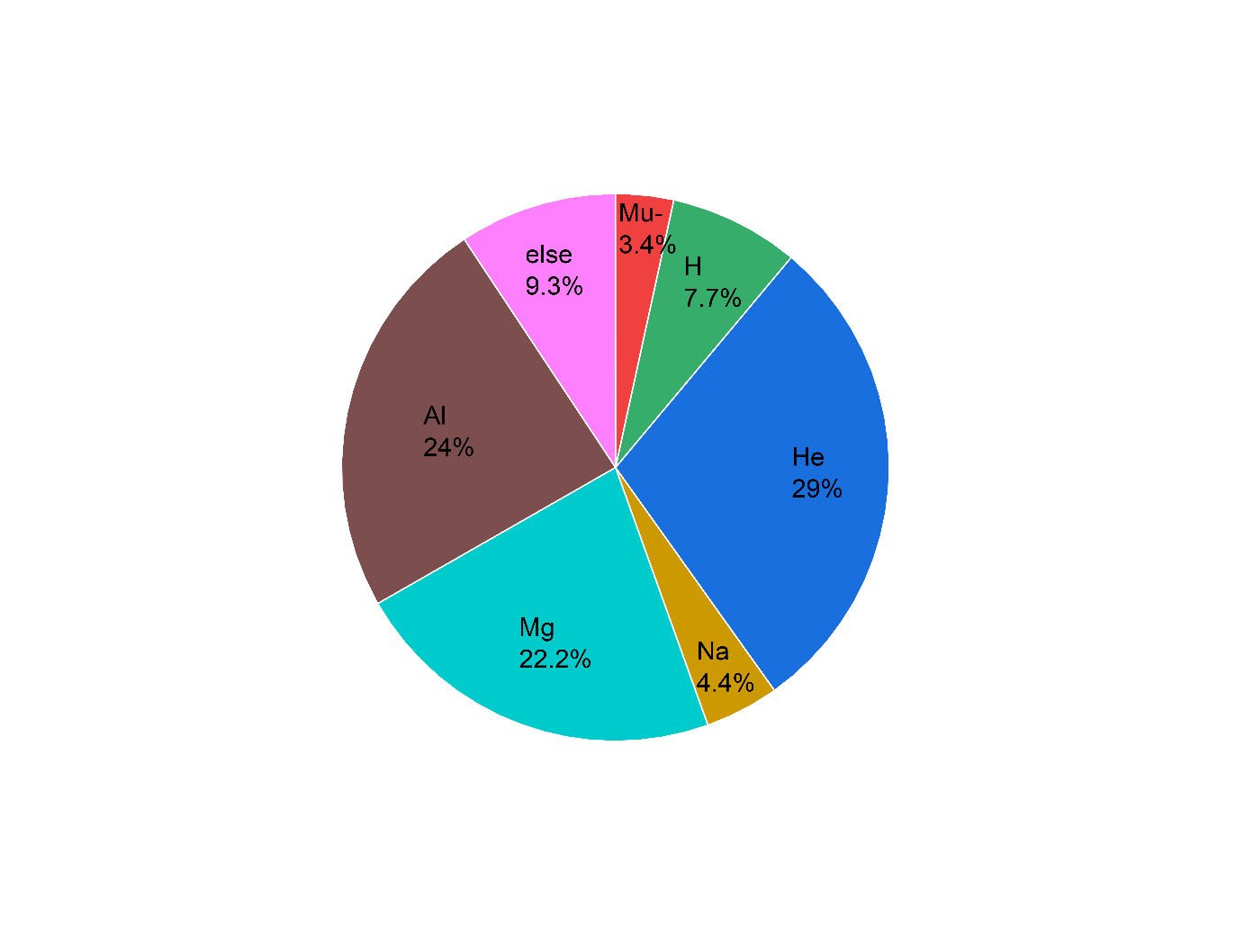 Helium (He) and the residual nucleus Magnesium (Mg) and Aluminum (Al) released from muon capture are the primary causes of the negative muon SEU

The Hydrogens (H) come in the second contribution of SEU, followed by direct ionization of negative muon.
Fig 3.14 Contribution of direct ionization and secondaries from muon capture to the SEU in the case of 38 MeV/c negative muon BS irradiation. The critical charge was set to 1.1 fC.
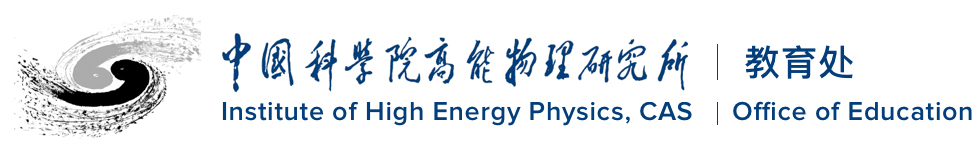 26
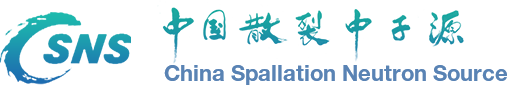 3. 蒙特卡罗模拟
3.4 Physical mechanism analysis
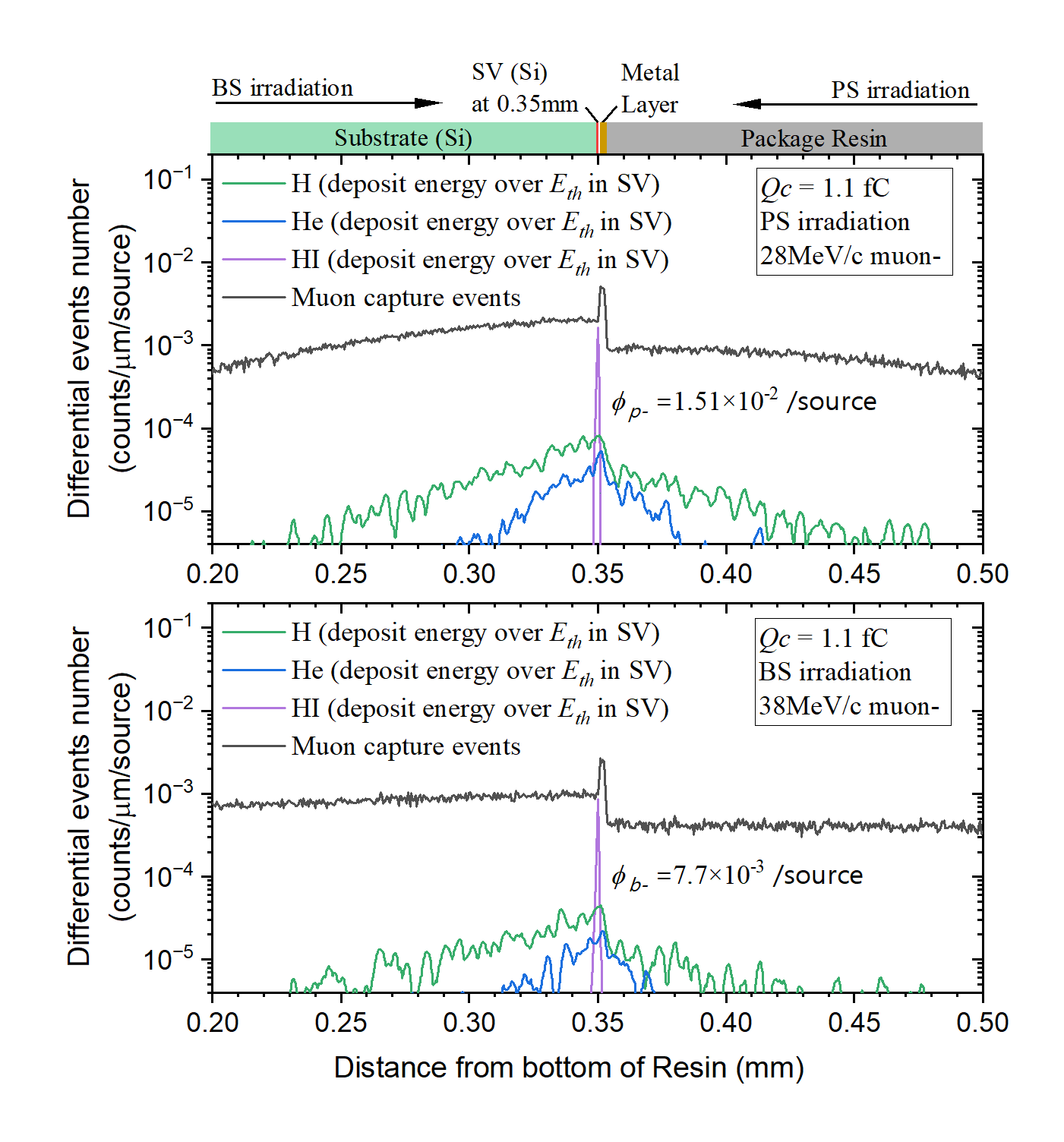 Quantitative Assessment of the Impact of Energy Straggling on SEU
The spatial distribution of the negative muon capture events is shown with the black curves

Once the secondary ions released from the muon capture reaction deposit the energy over Eth in the SV, the events are counted at their released (initial) position

the events of all the secondary ions, whose deposition energies in the SV exceed Eth, are added and defined as the effective SEU fluence of negative muons. Their ratio between PS and BS irradiation is :
Fig 3.15 Spatial distributions of muon capture events for PS and BS irradiation with negative muons.
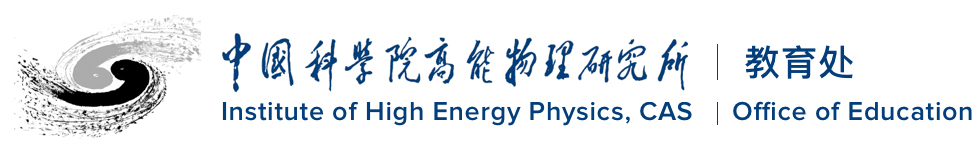 27
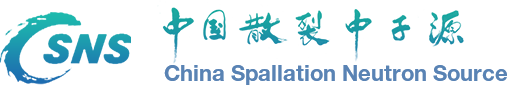 3. 蒙特卡罗模拟
3.5 SER prediction
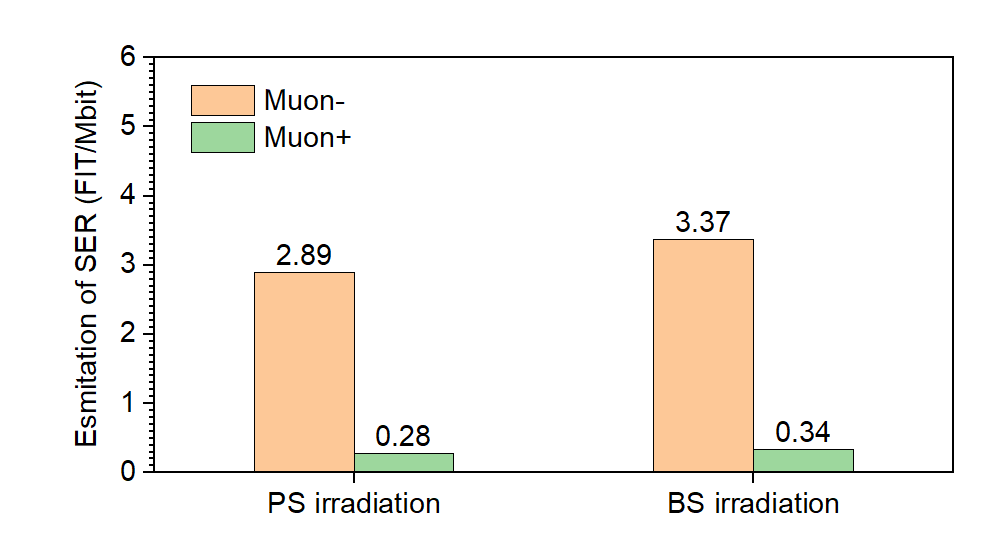 The difference of estimation SERs between the BS and PS irradiation is at most 21%. The impact of the irradiation side on SER prediction is relatively weak. 
Compared to PS irradiation, BS one has larger φ(E) but a smaller σ(E)
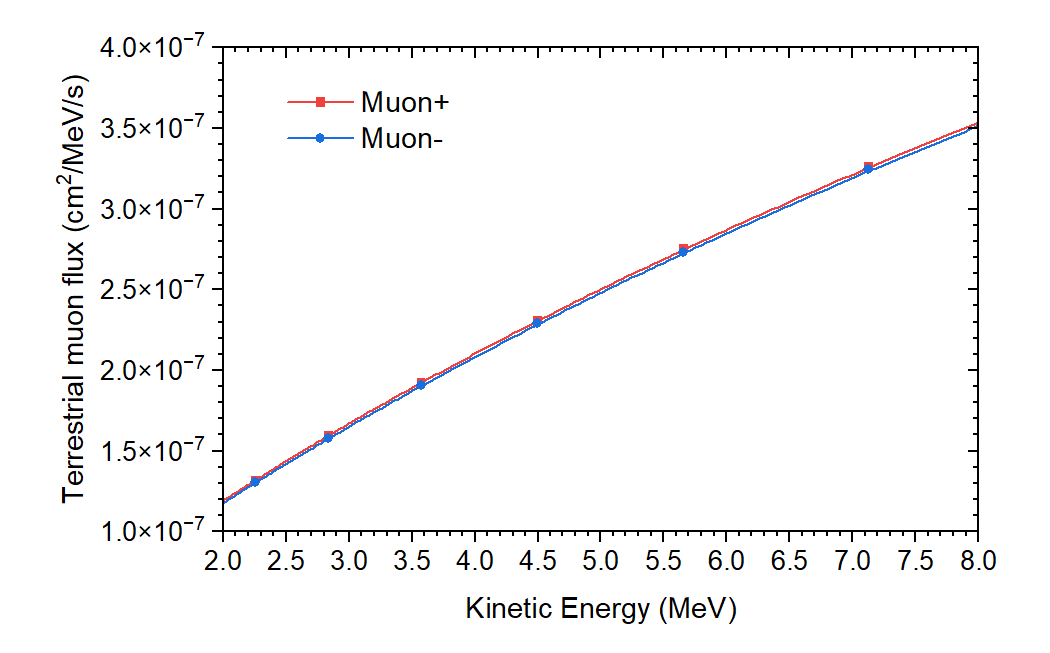 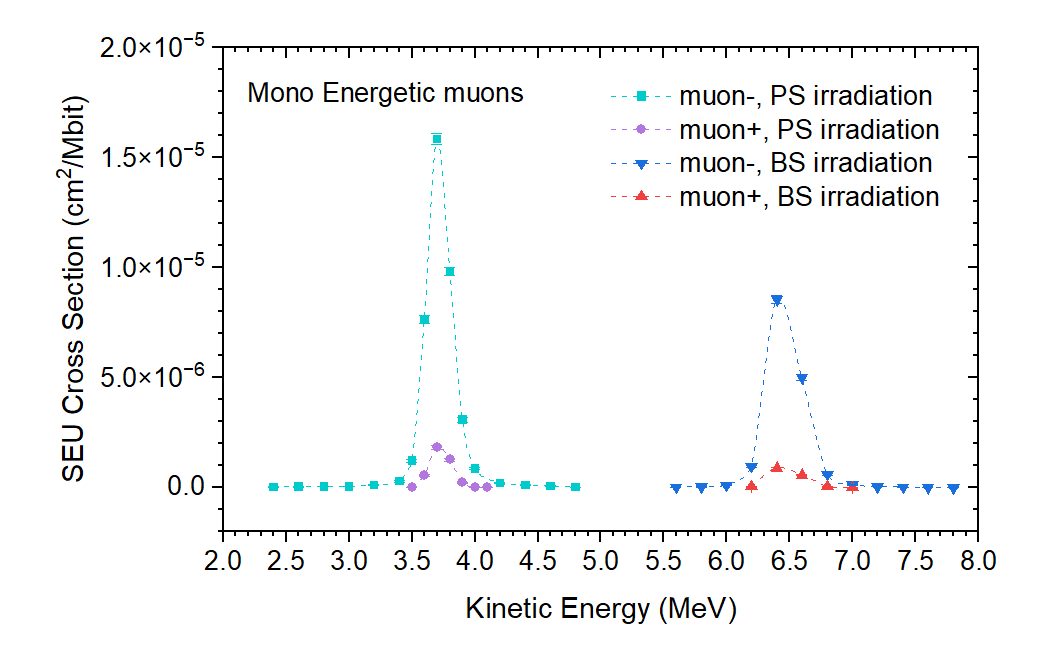 Fig 5.3 The estimated SERs of positive and negative muons for  65-nm bulk SRAM. The SEU cross-sections derived from the PS and BS irradiation tests are used in the estimation.
Fig 5.2 σ(E)
Fig 5.1 φ(E)
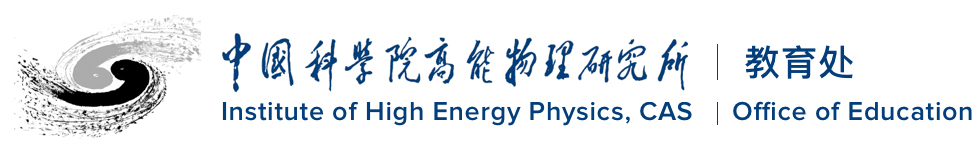 28
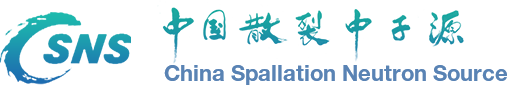 3. 蒙特卡罗模拟
3.5 SER prediction
the muon SERs for the 65-nm bulk SRAM are significantly less than the proton and neutron SERs
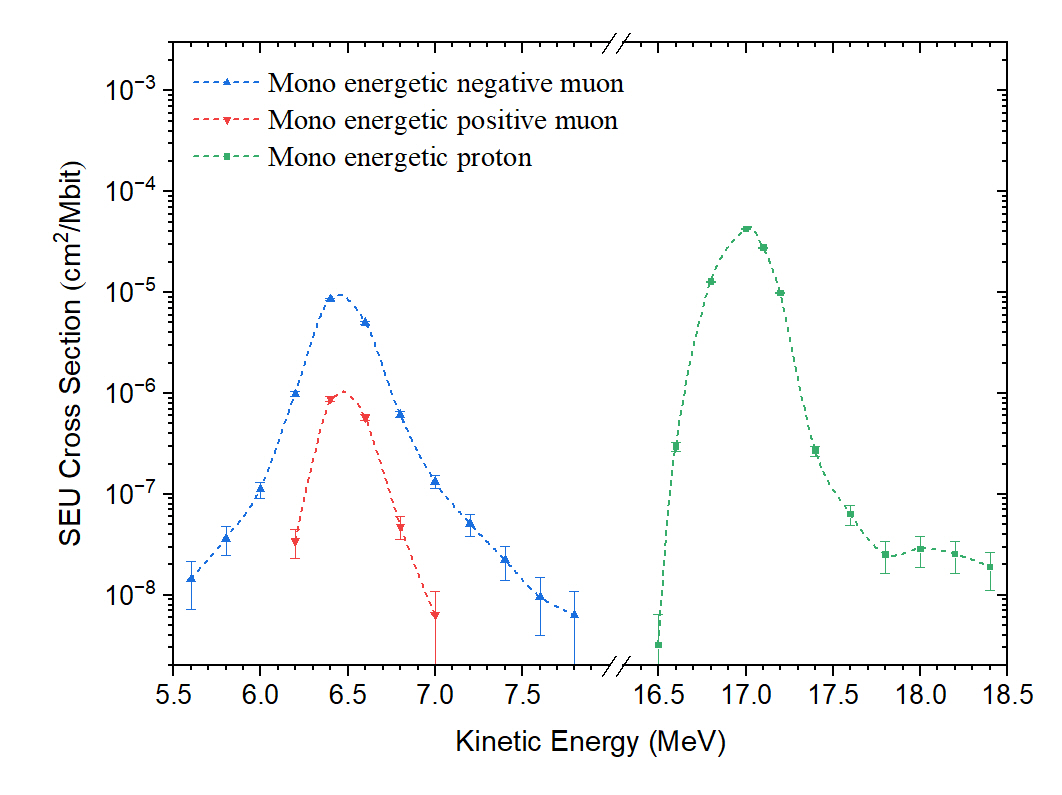 Fig 5.4 Kinetic energy-dependent SEU cross sections induced by mono-energetic protons and positive and negative muons in 65-nm bulk SRAM with BS irradiations.
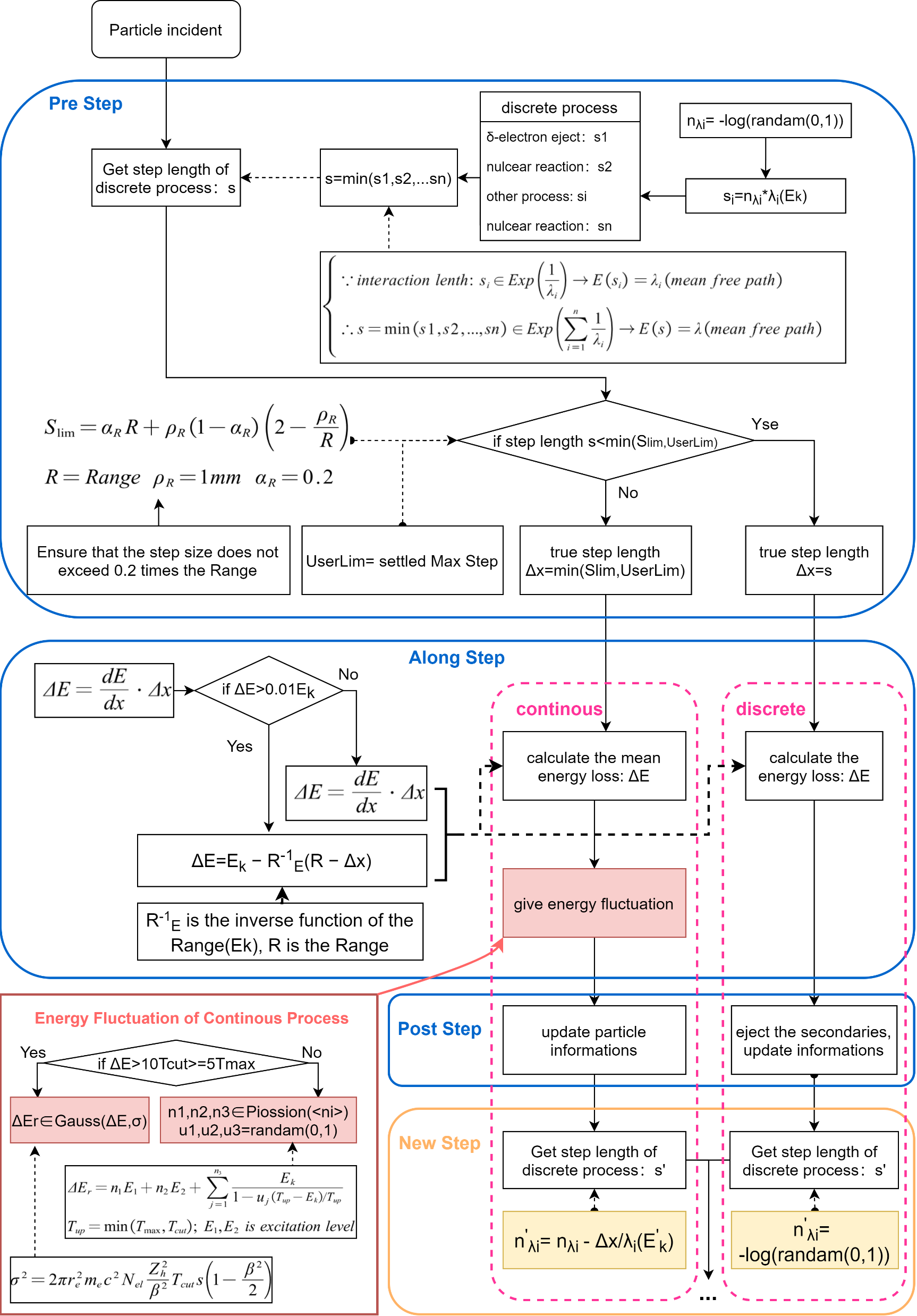 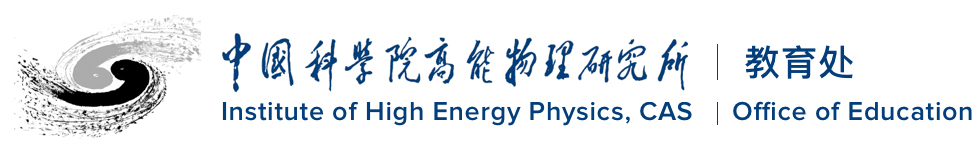 29
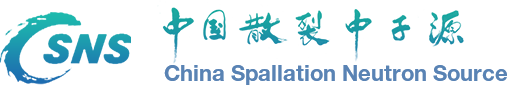 4. Geant4 使用分享
4.1 Physical list and Step simulation
Proton：INCLXX，TENDL

Muon：G4MuMinusCapturePrecompound VS Bertini Cascade

Ion：QMD
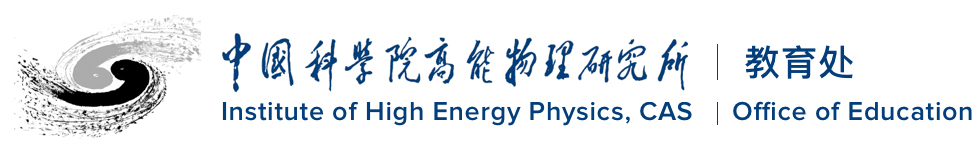 30
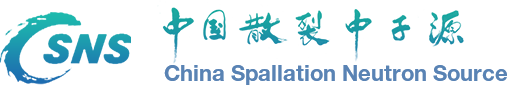 4. Geant4 使用分享
4.1 Parameterised Volumes
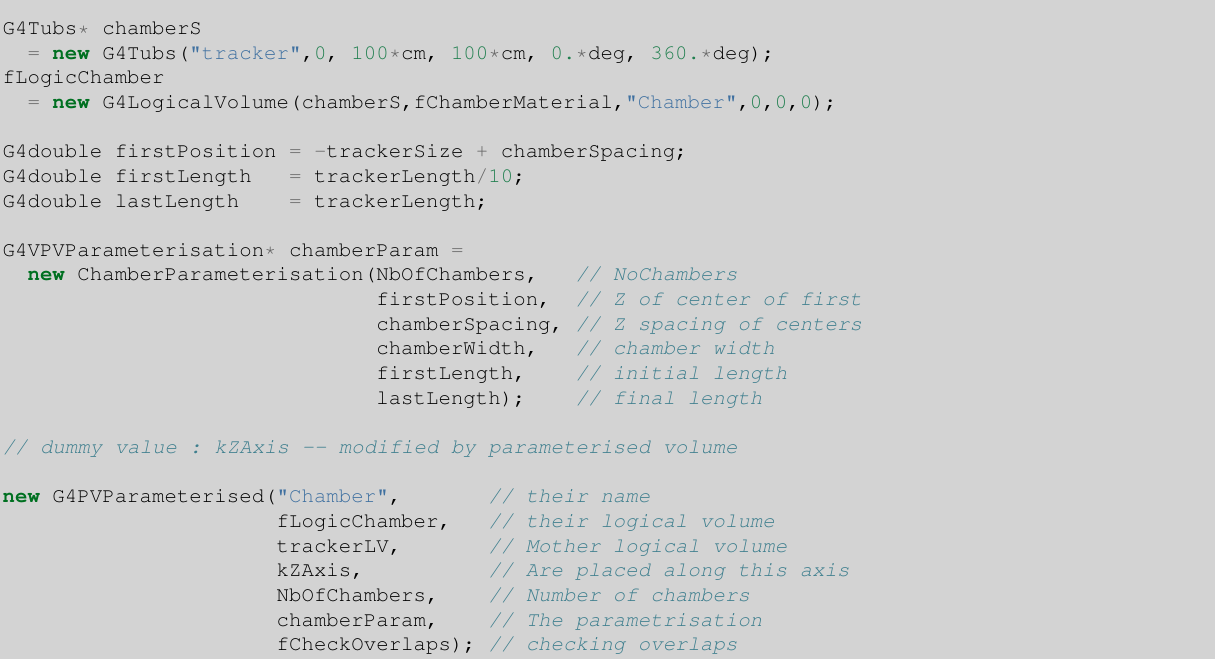 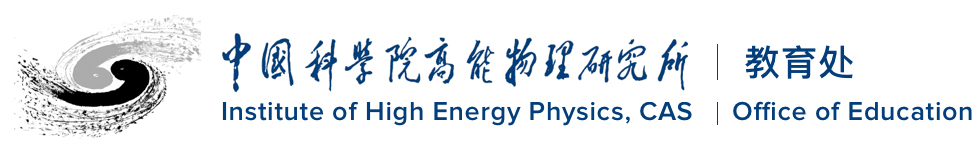 31
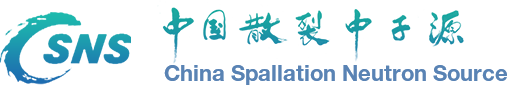 4. Geant4 使用分享
4.2 Parameterised Volumes
class ChamberParameterisation : public G4VPVParameterisation { 
...  
voidComputeTransformation(const G4int copyNo, G4VPhysicalVolume *physVol) const;
voidComputeDimensions(G4Tubs& trackerLayer, const G4int copyNo, 
const G4VPhysicalVolume *physVol) const;
... }
void ChamberParameterisation::ComputeTransformation(const G4int copyNo, G4VPhysicalVolume *physVol) const {
//Note:copyNowillstartwithzero! 
G4int colNum = 100, rowNum = 50; fSpacingY = 20*um; fSpacingX= 10*um;
G4int row = floor(copyNo/colNum);
G4int col = copyNo%colNum;
G4double Xposition=fStartX+ col * fSpacingX; 
G4double Yposition=fStartY+ row * fSpacingY; 
G4ThreeVector origin(Xposition, Yposition,0); physVol->SetTranslation(origin); physVol->SetRotation(0); 
}
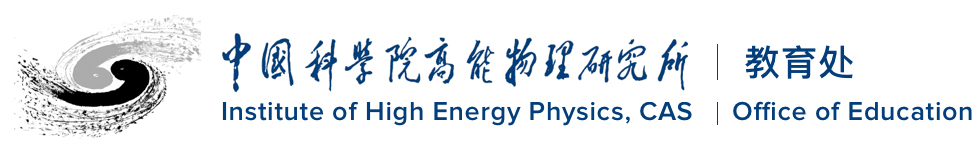 32
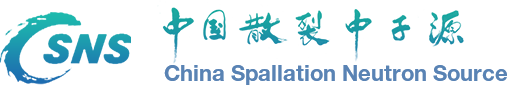 4. Geant4 使用分享
4.3 并行统计输出
Track
Step
parallelism level
Run
Event
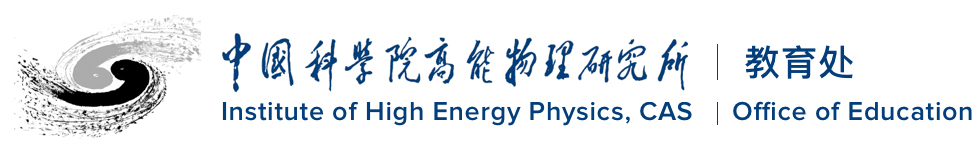 33
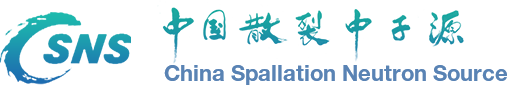 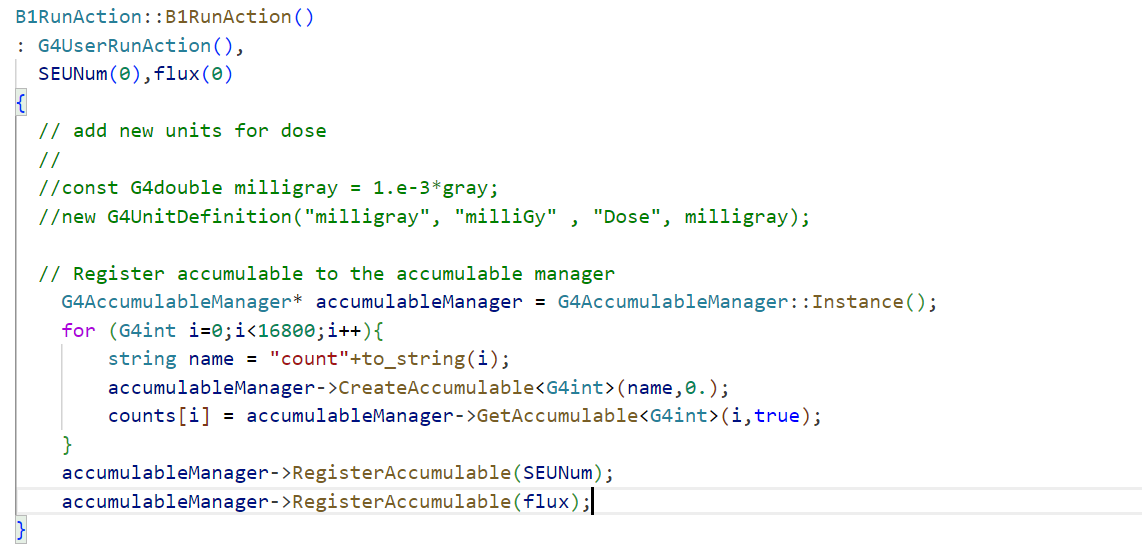 4. Geant4 使用分享
4.3 并行统计输出
RunAction
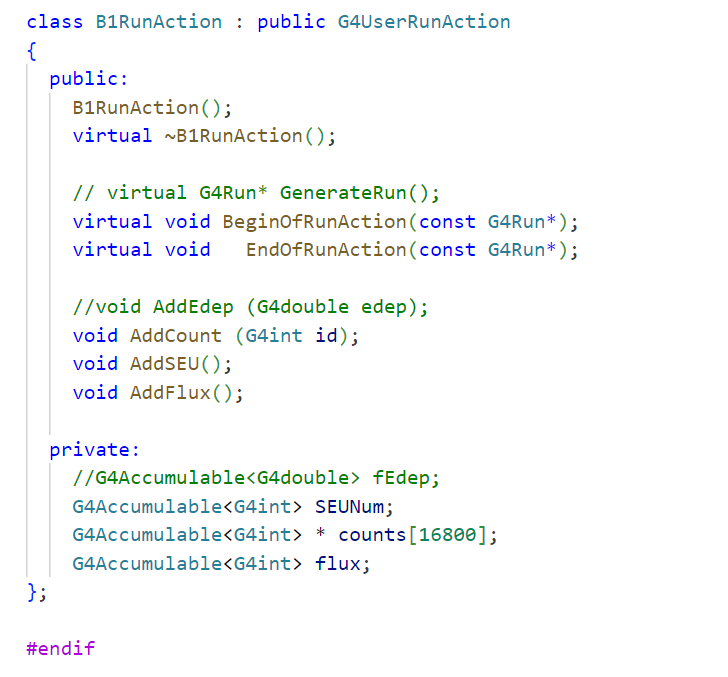 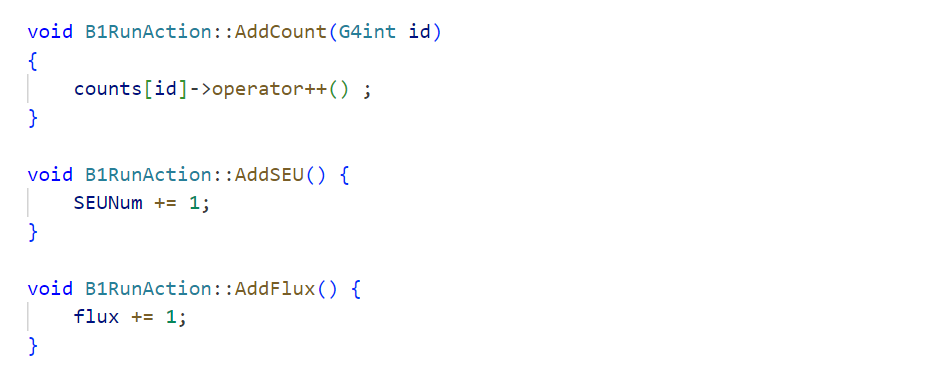 .hh
.cc
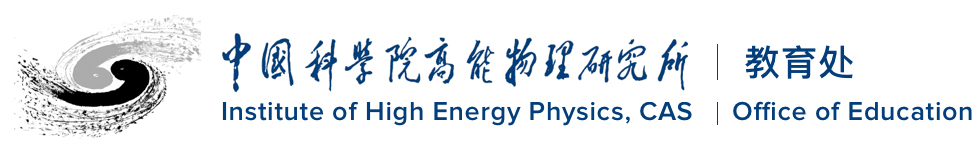 34
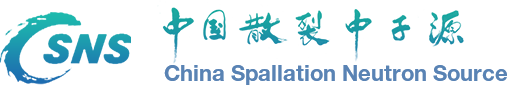 4. Geant4 使用分享
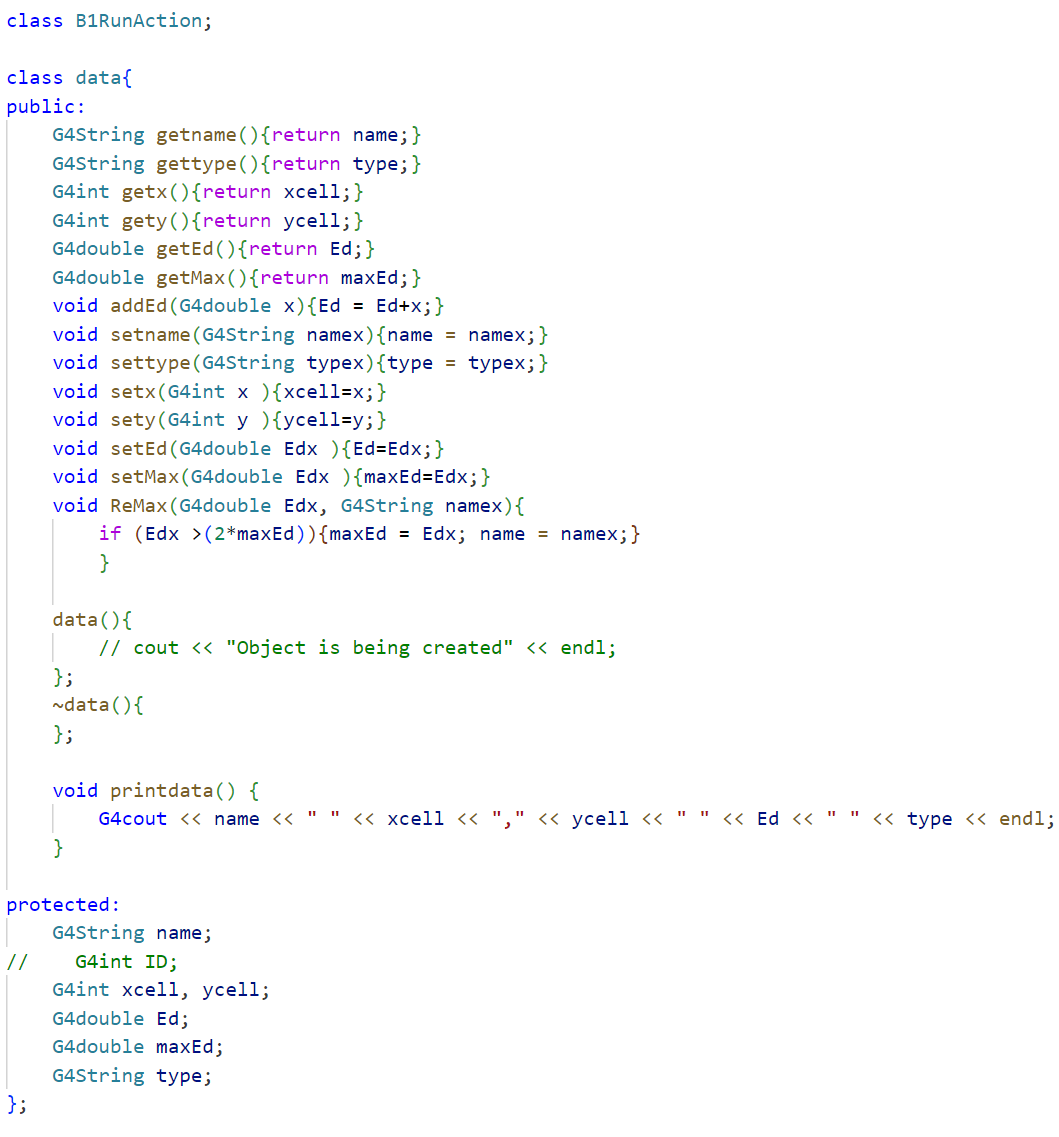 Data Structure
4.3 并行统计输出
EventAction
statistical function
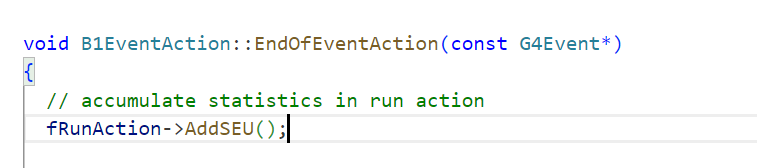 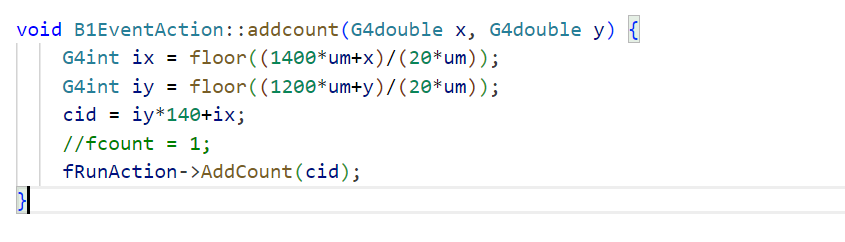 .cc
.hh
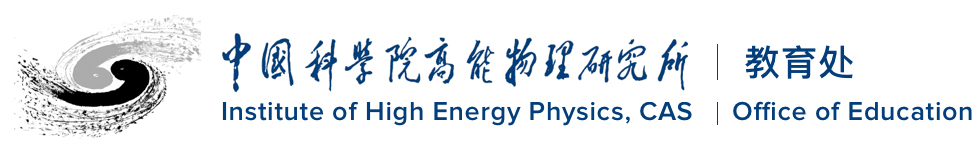 35
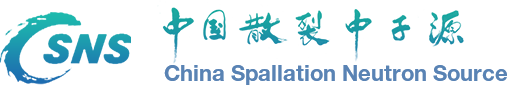 4. Geant4 使用分享
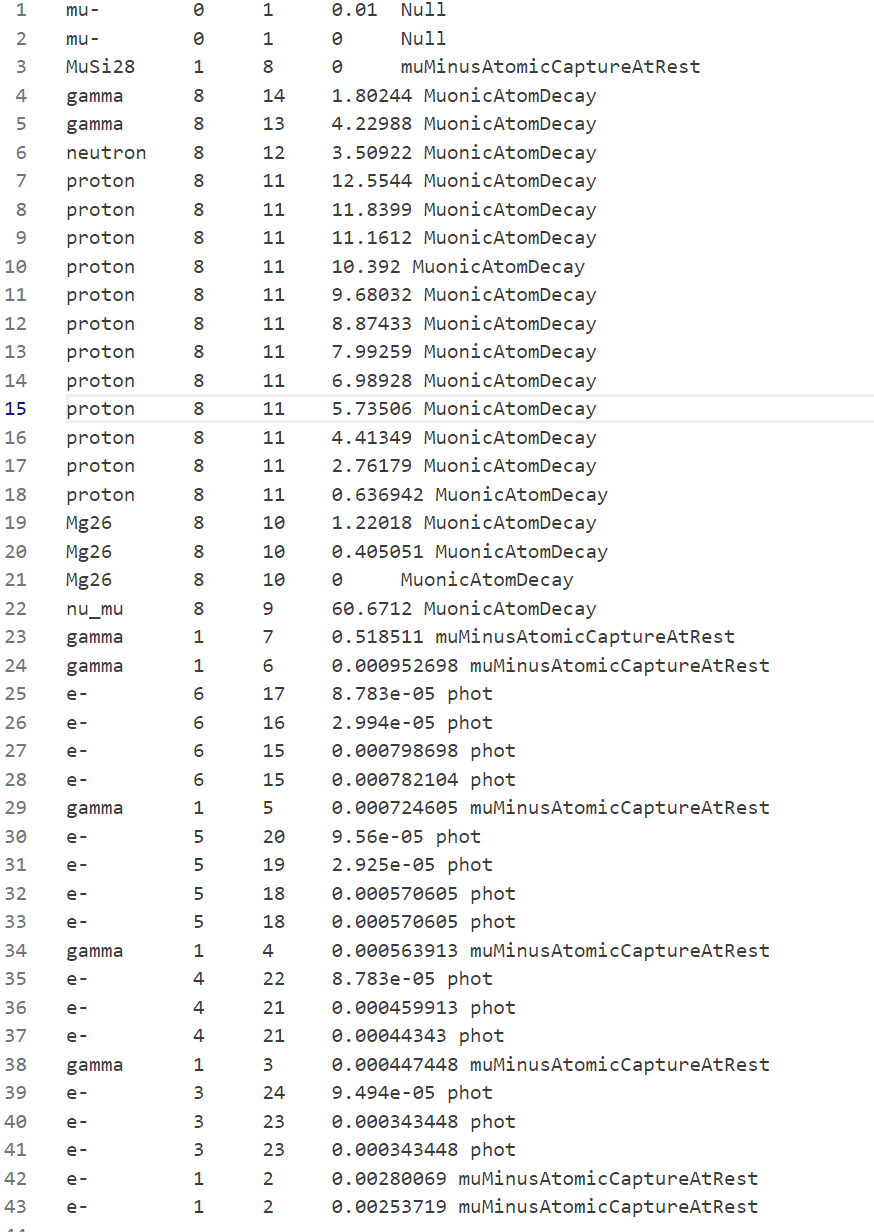 4.3 并行统计输出
SteppingAction
ProcessGet
const G4VProcess* process = theTrack->GetCreatorProcess();
  G4String procName = "Null";
  if (process) procName = process->GetProcessName();
Conditional Trigger
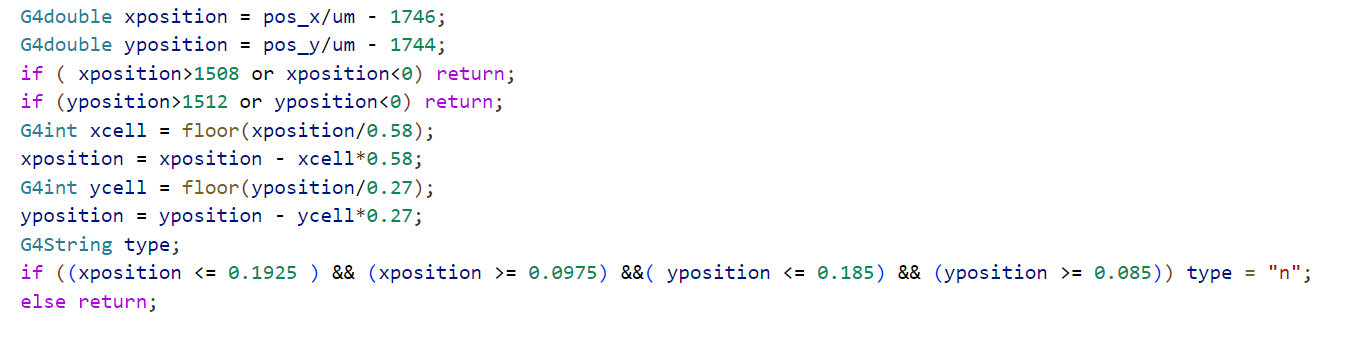 .dat
.cc
感谢指导！
2025年1月3日
邓亦凡
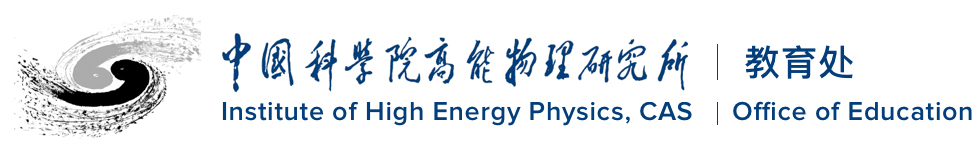 5
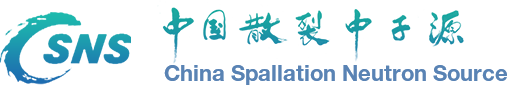 1. 研究背景
1.3 Characteristics of Muons
Stopping Power
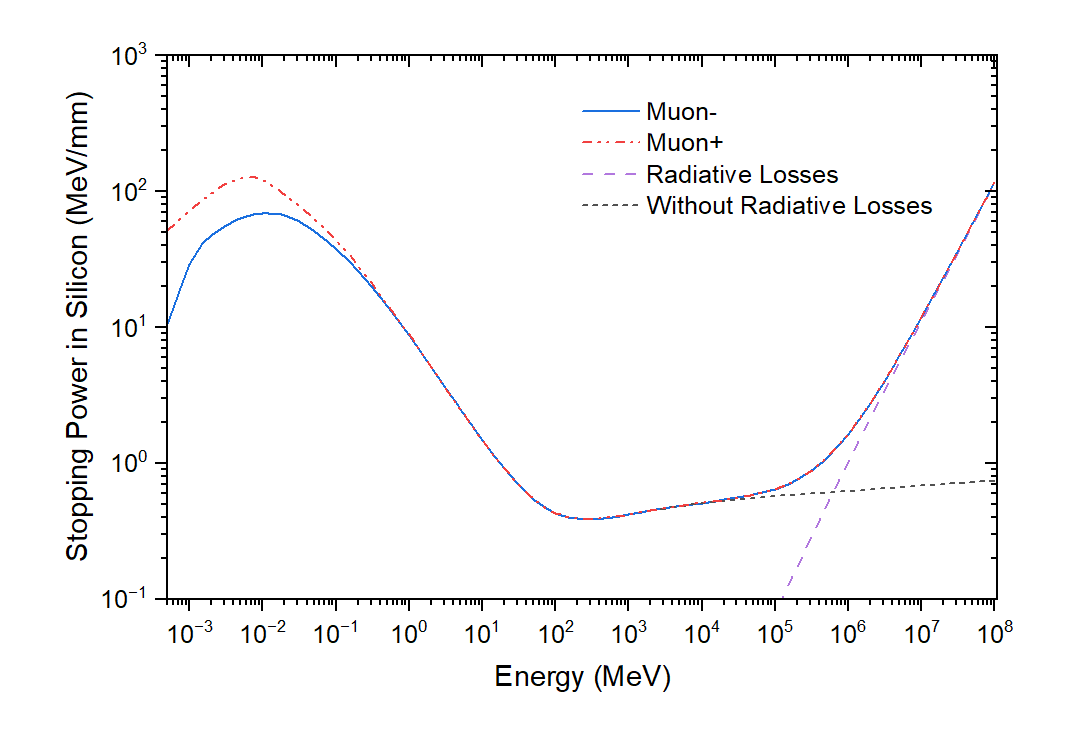 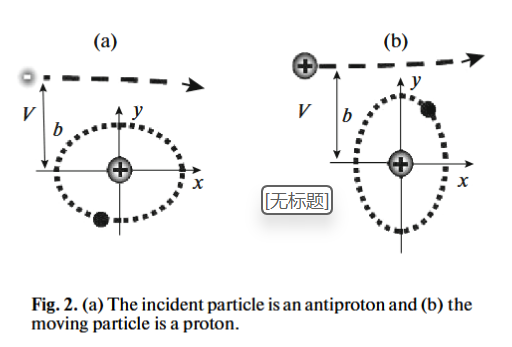 Fig 1.6 Stopping power of negative and positive muons for silicon, by Geant4
Fig. B1 Quasiclassical Approach to the Interpretation of the Barkas Effect